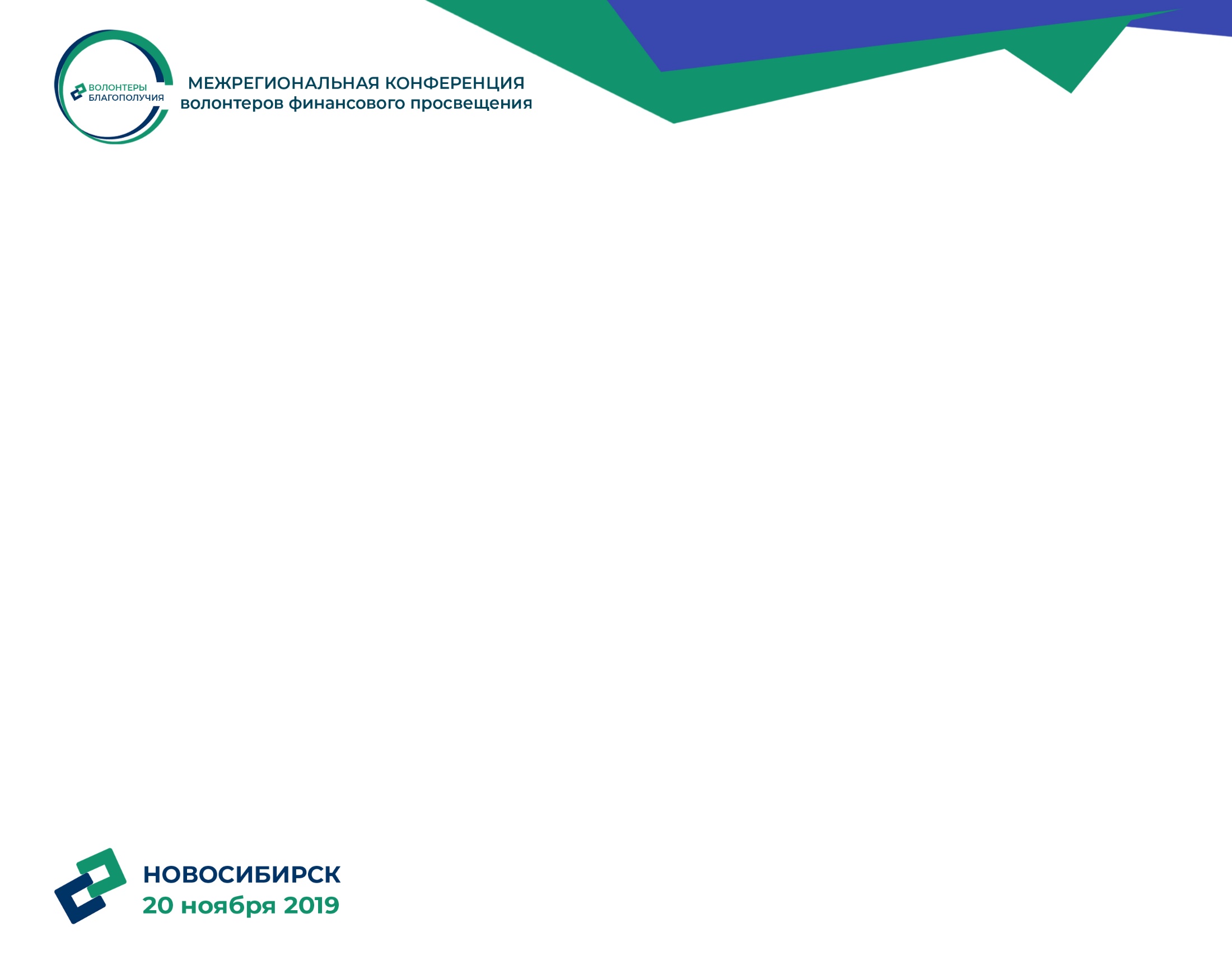 СПИКЕР
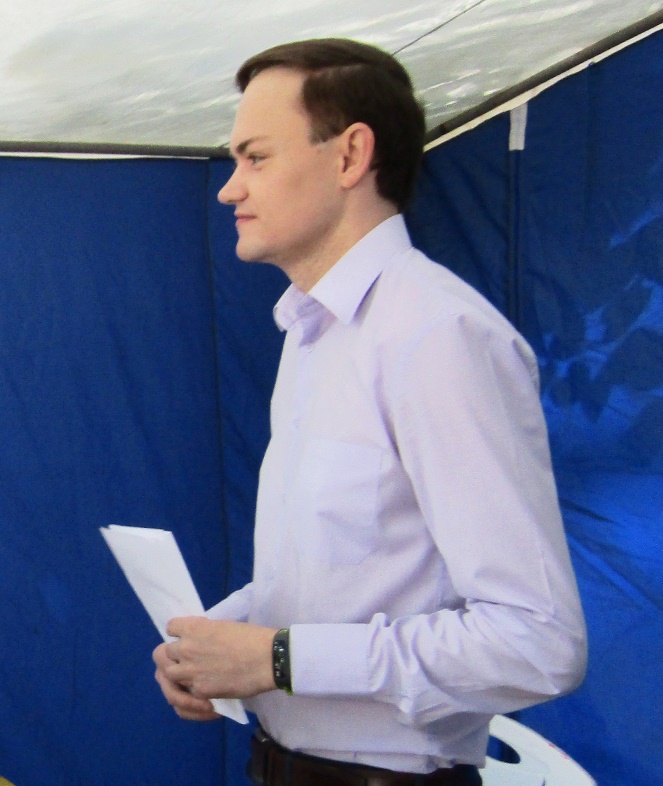 БЕЛЯКИННиколай Викторович
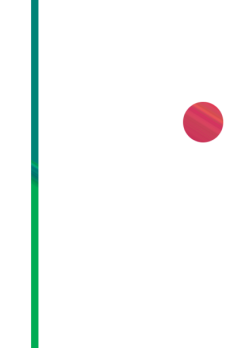 руководитель регионального консультационно-методического центра проекта Минфина России по Новосибирской области, президент Центра развития городских сообществ, руководитель отделения Молодежной финансовой Лиги, ТОП Всероссийского реестра консультантов по финансовой грамотности, победитель регионального этапа Всероссийского конкурса «Доброволец России»
Региональный корпус волонтеров проекта «Вашифинансы» - союз профессионалов для граждан
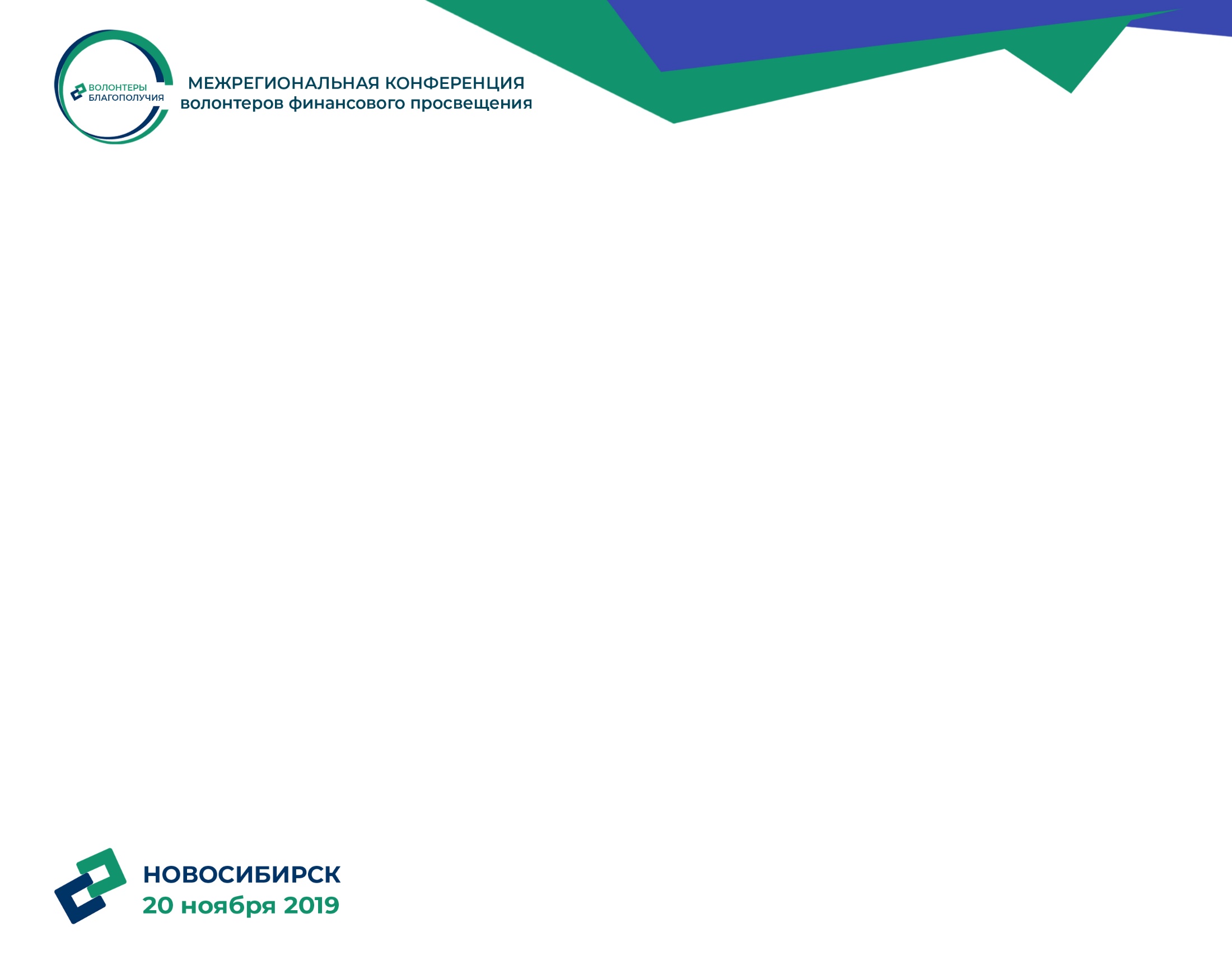 2017
Запуск программы обучения в Новосибирской области
2019
Создание регионального
консультационно-методического центра
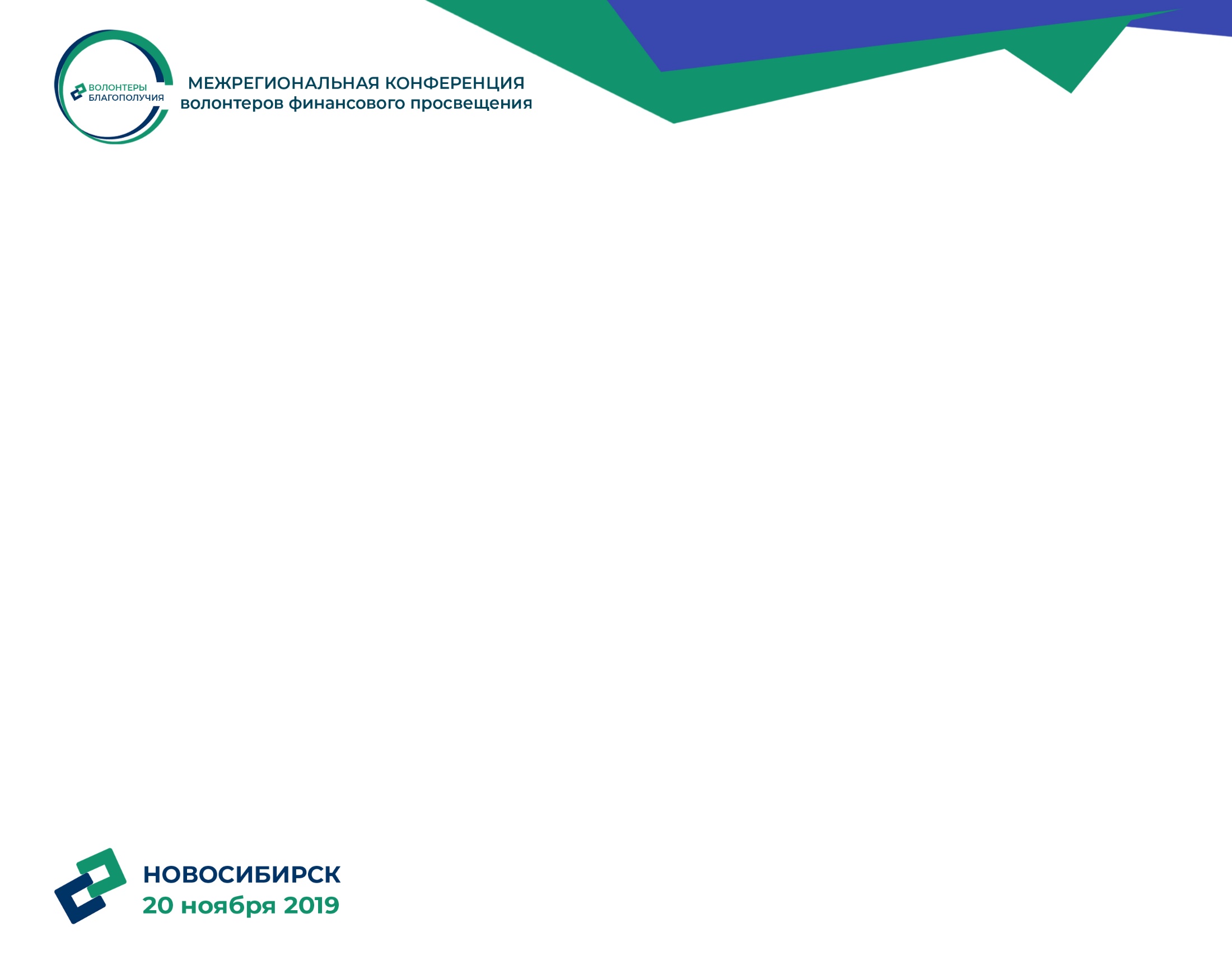 Высшее образование (желательно экономическое, юридическое или педагогическое)
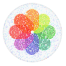 Общий стаж работы – более 3-х лет
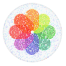 Опыт реализации обучающих проектов для взрослого населения и/или консультационных услуг
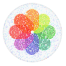 Опыт публичных выступлений
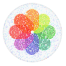 Желание и возможность проводить минимум 5 просветительских мероприятия для взрослого населения (21+) с низким или средним уровнем дохода в год
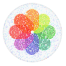 Требования к соискателям
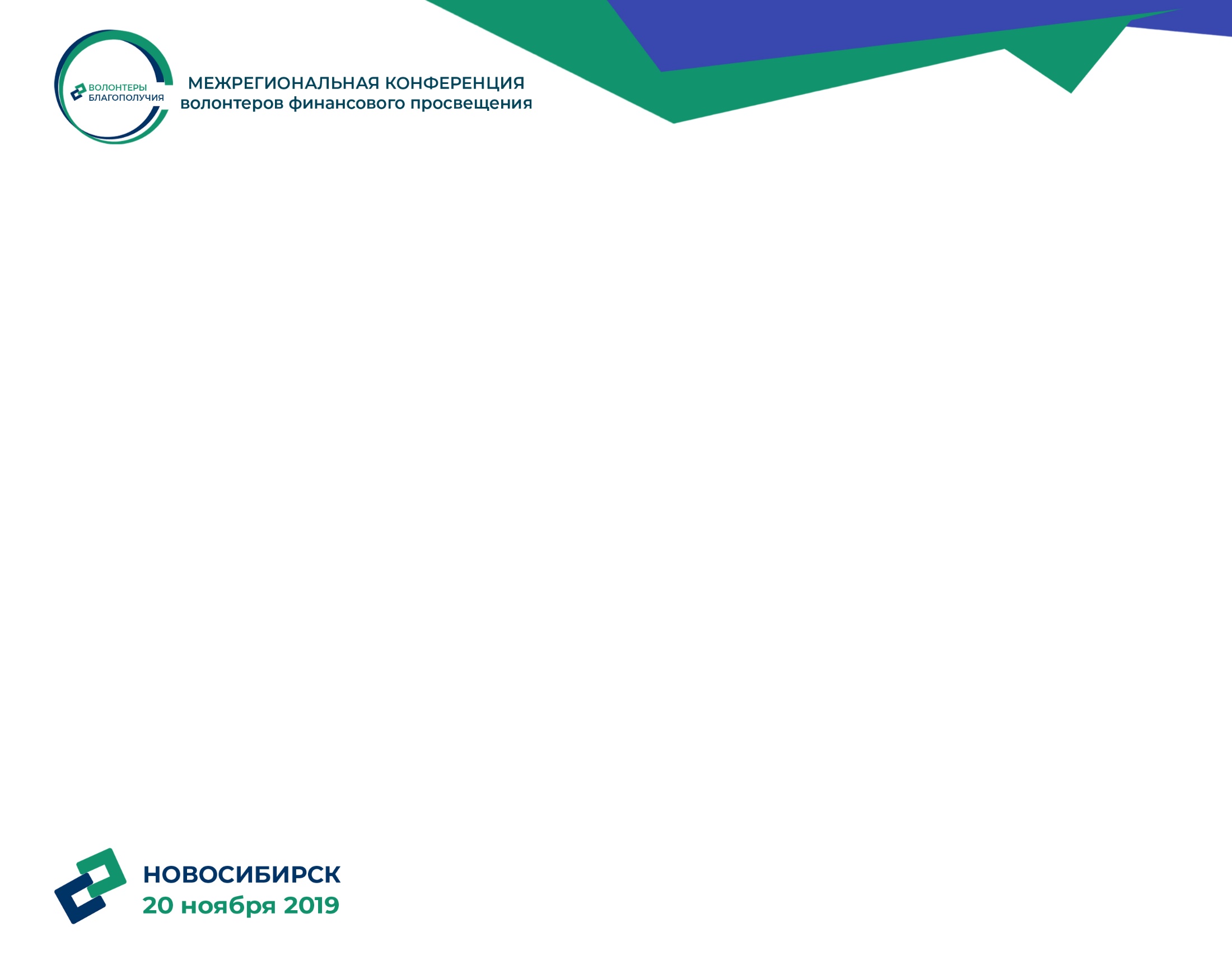 СООБЩЕСТВО 
консультантов проекта «Вашифинансы»
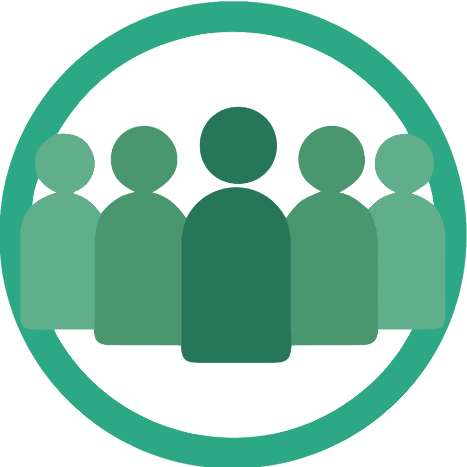 163
консультанта 
НОВОСИБИРСКАЯ ОБЛАСТЬ
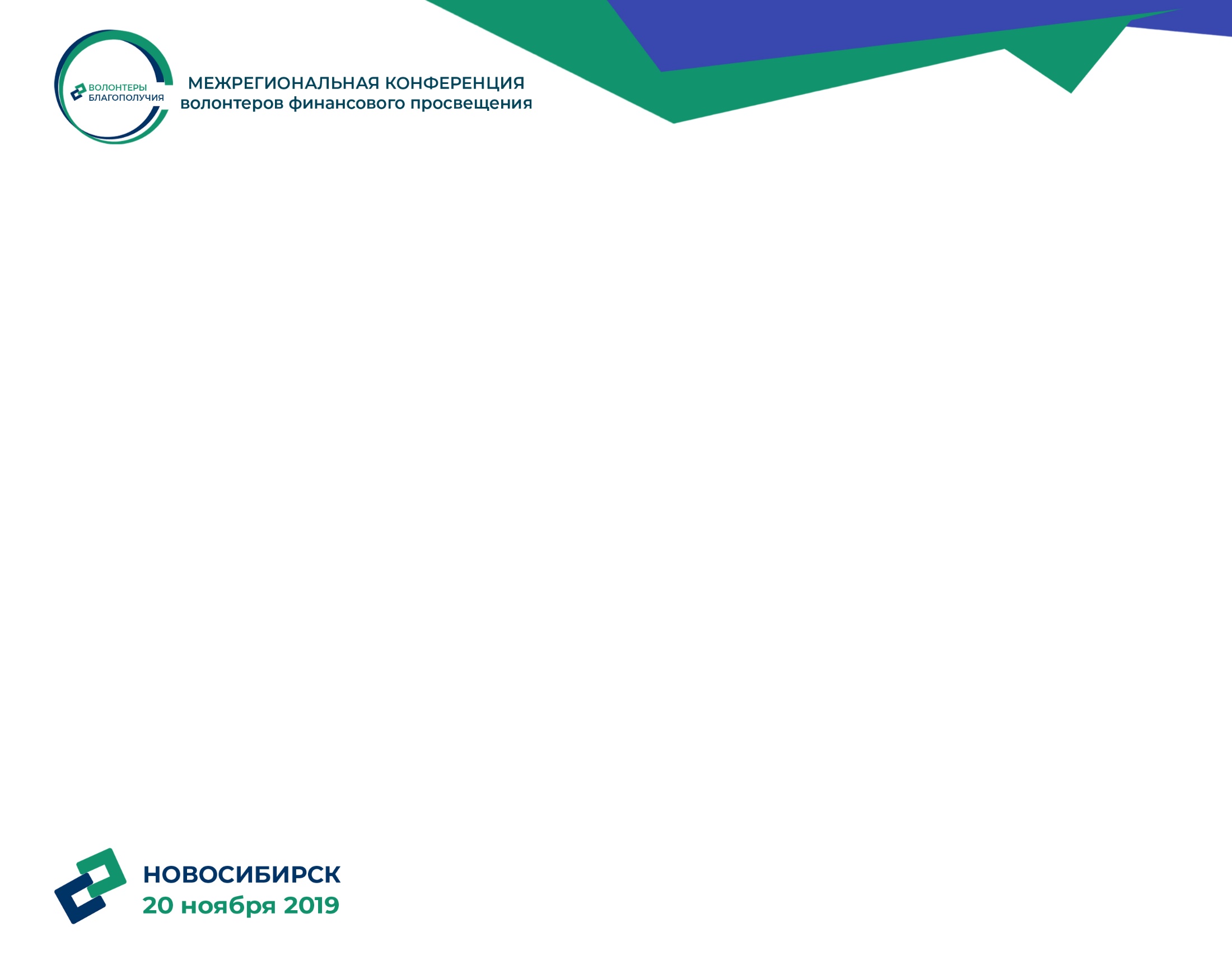 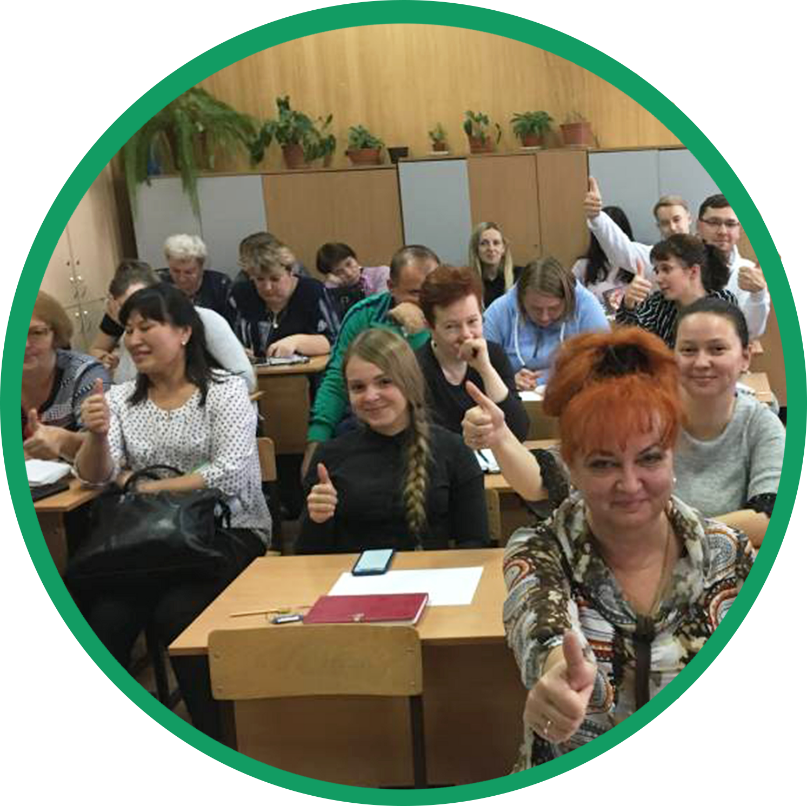 БЕЗ рекламы
Бесплатные 
мероприятия
БЕЗ продаж
Объективная 
информация
БЕЗ навязывания
423 
мероприятия всех типов с начала года в регионе
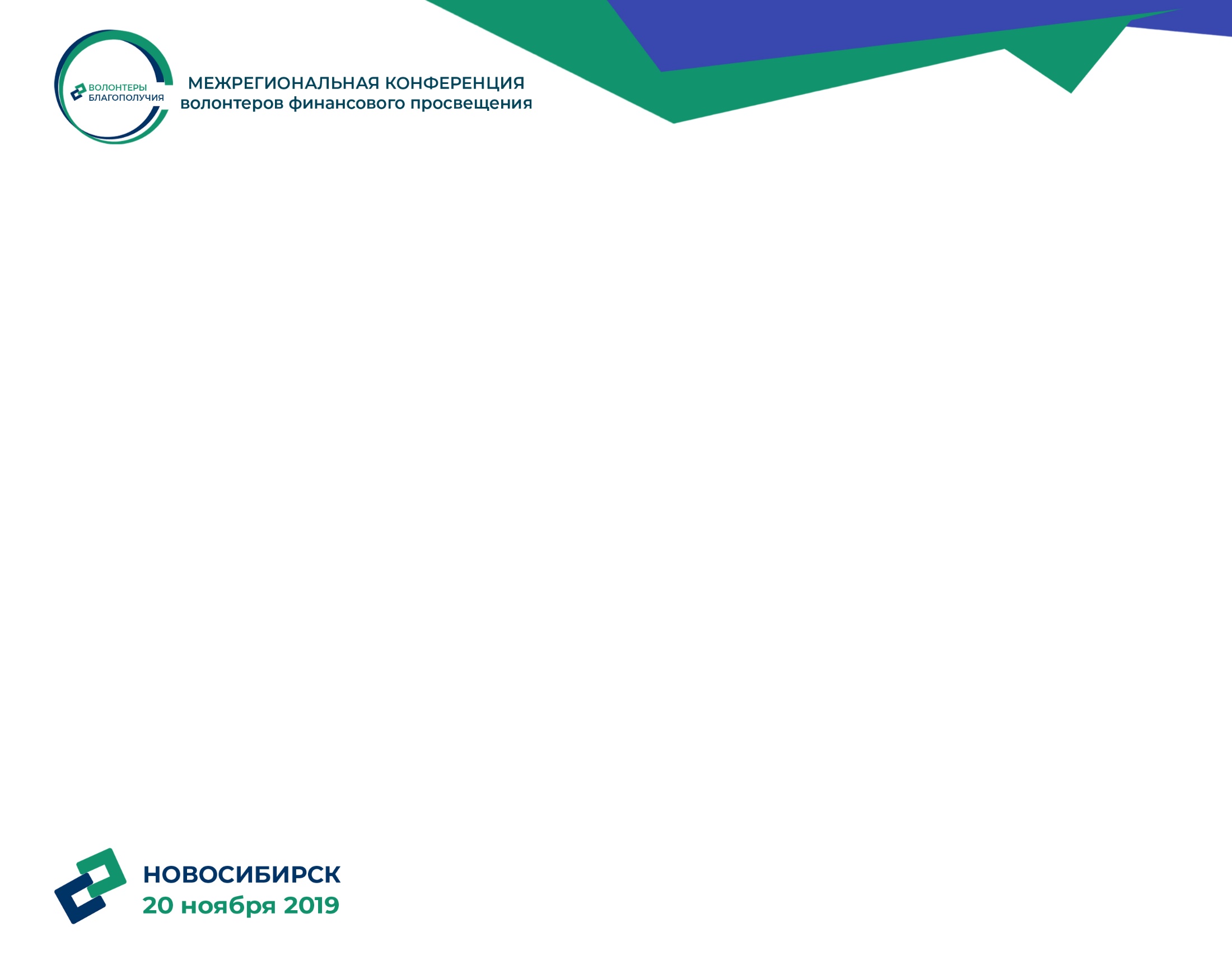 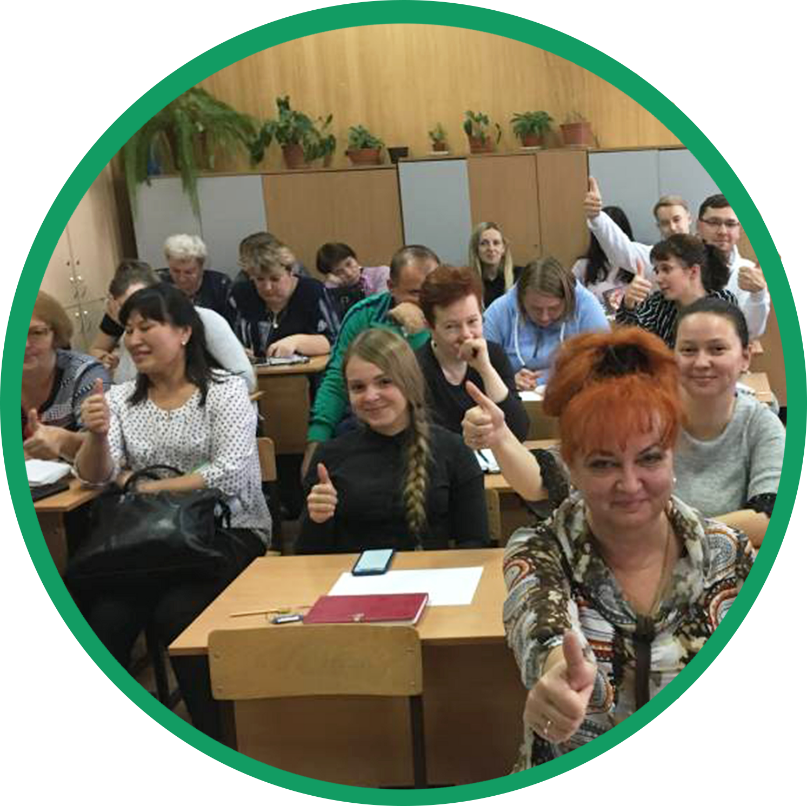 Город Санкт-Петербург 523
Калининградская область: 486
Новосибирская область: 423
Архангельская область: 419
Город Москва: 416
*По данным portal-kmfg.ru
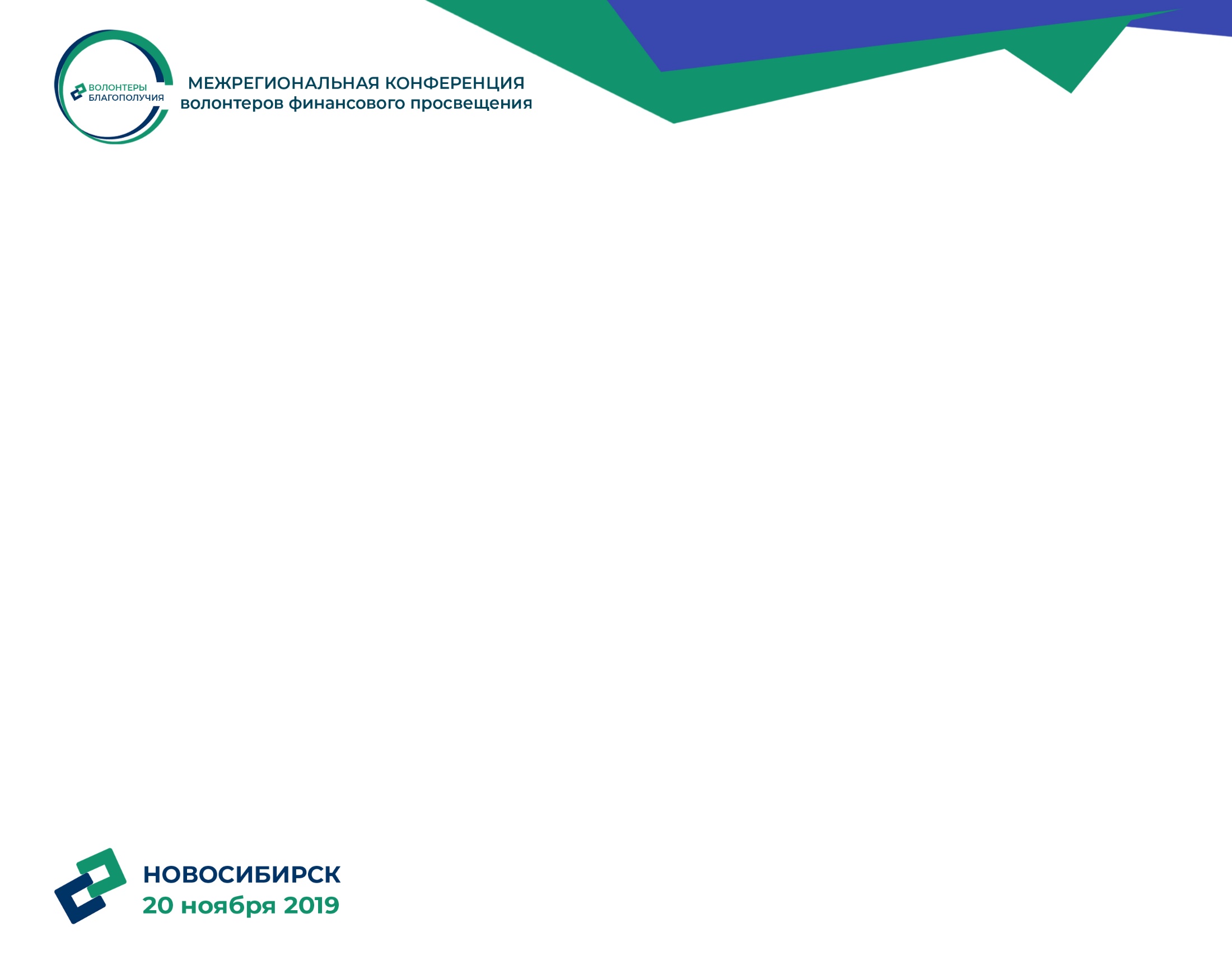 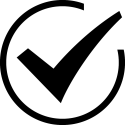 ОЧНЫЕ и ОНЛАЙН МЕРОПРИЯТИЯ
57%
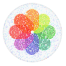 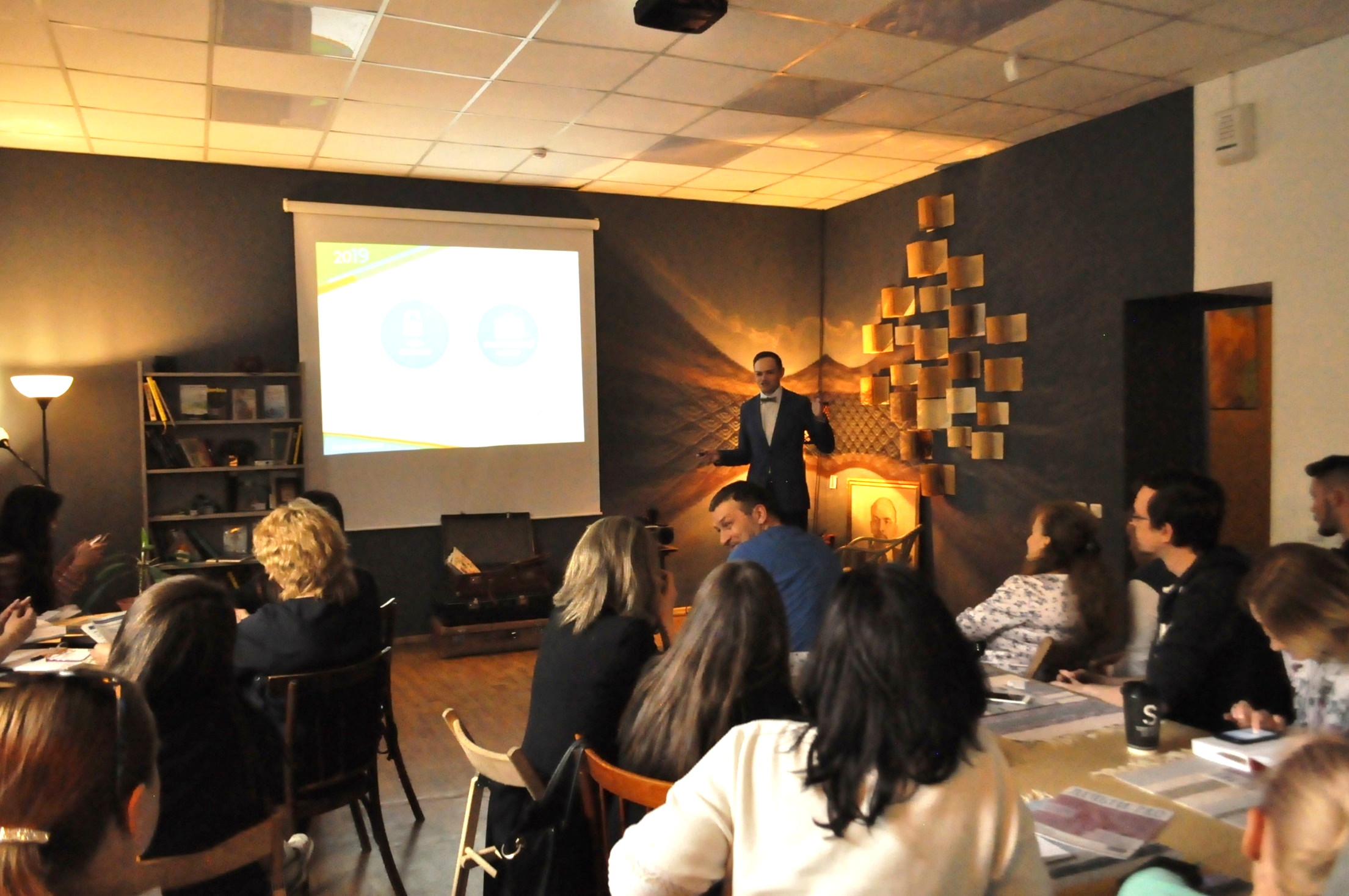 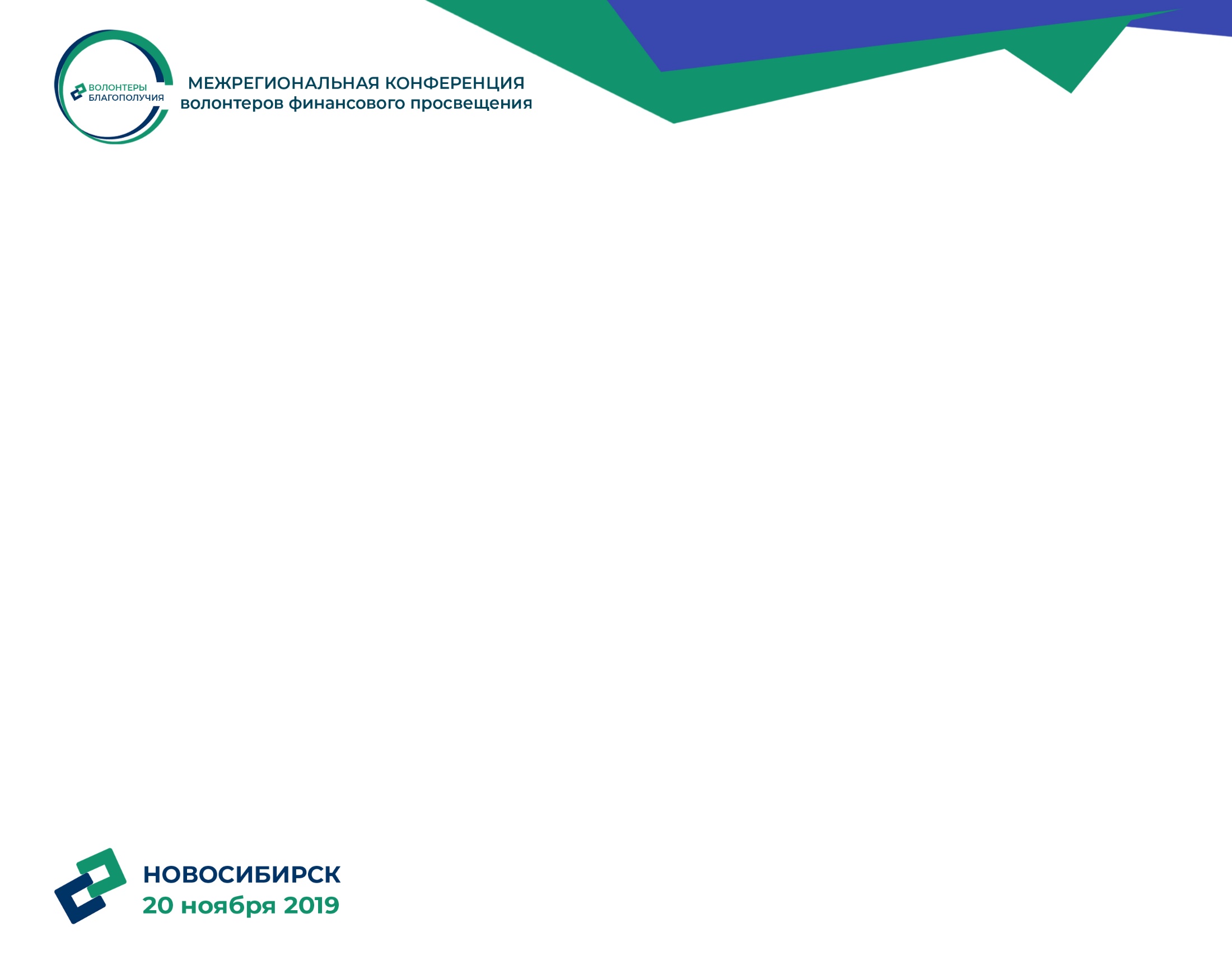 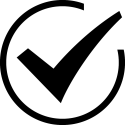 КОНСУЛЬТАЦИИ
28%
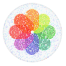 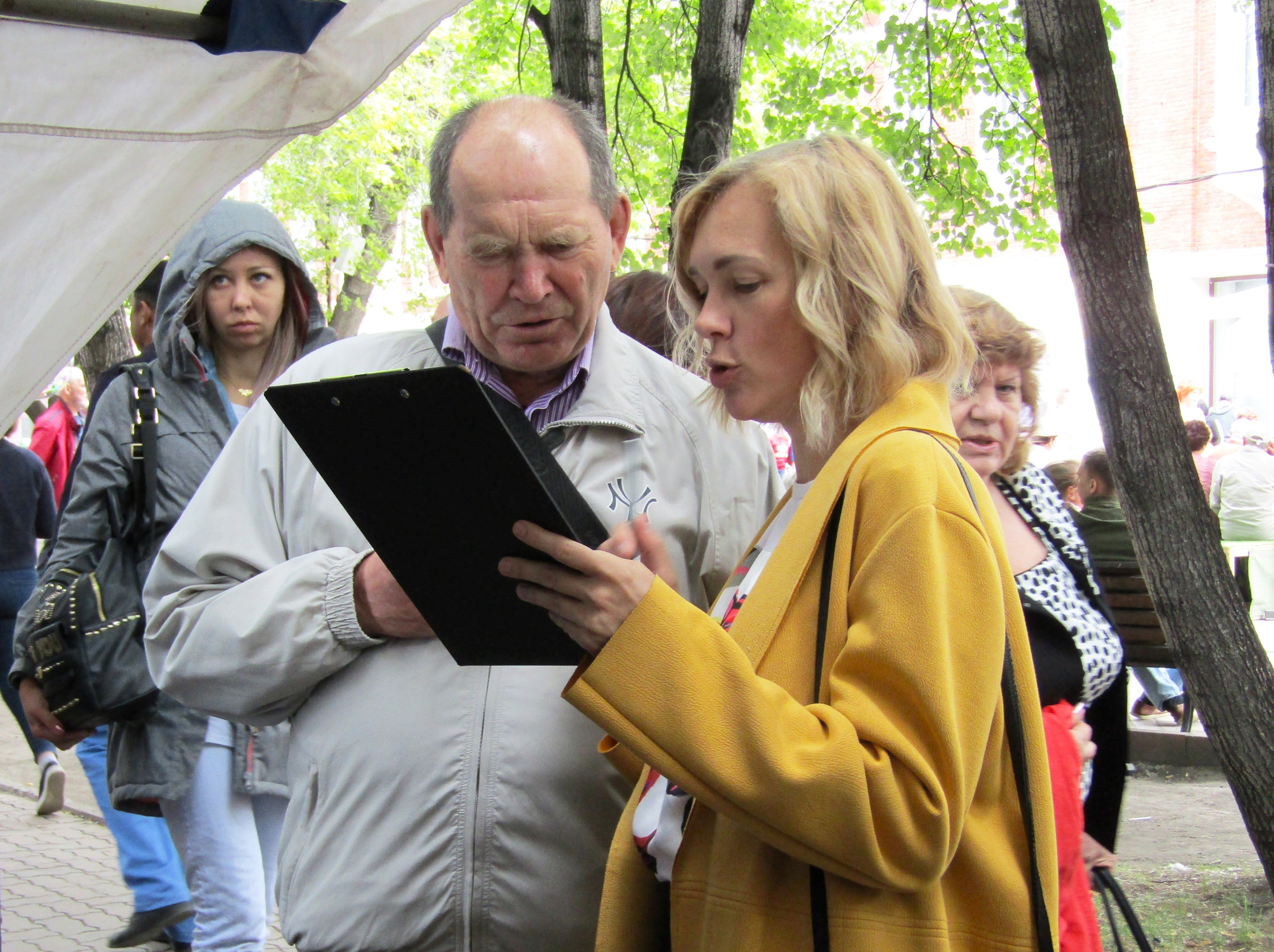 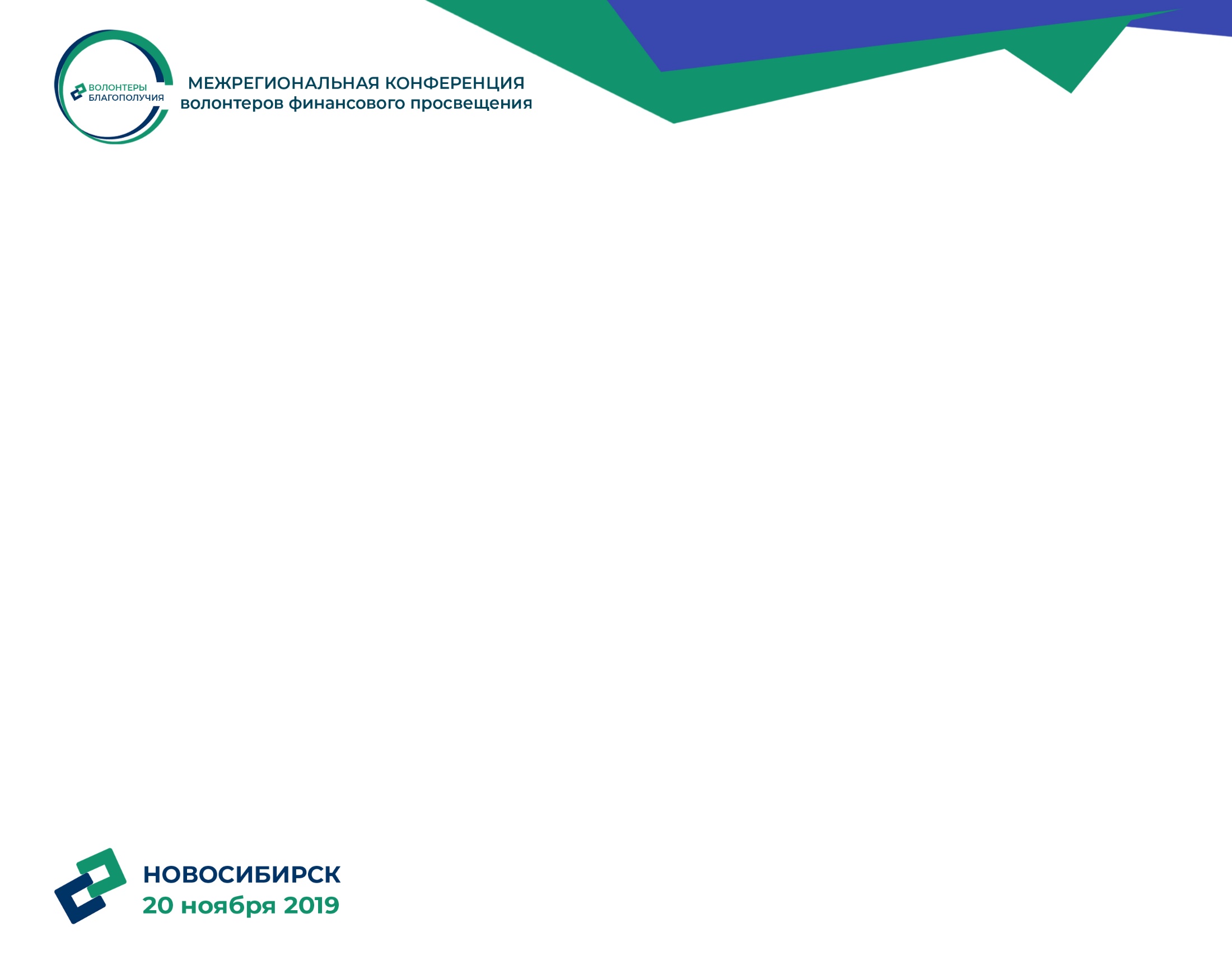 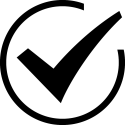 ПУБЛИКАЦИИ и ЭФИРЫ В СМИ
15%
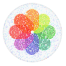 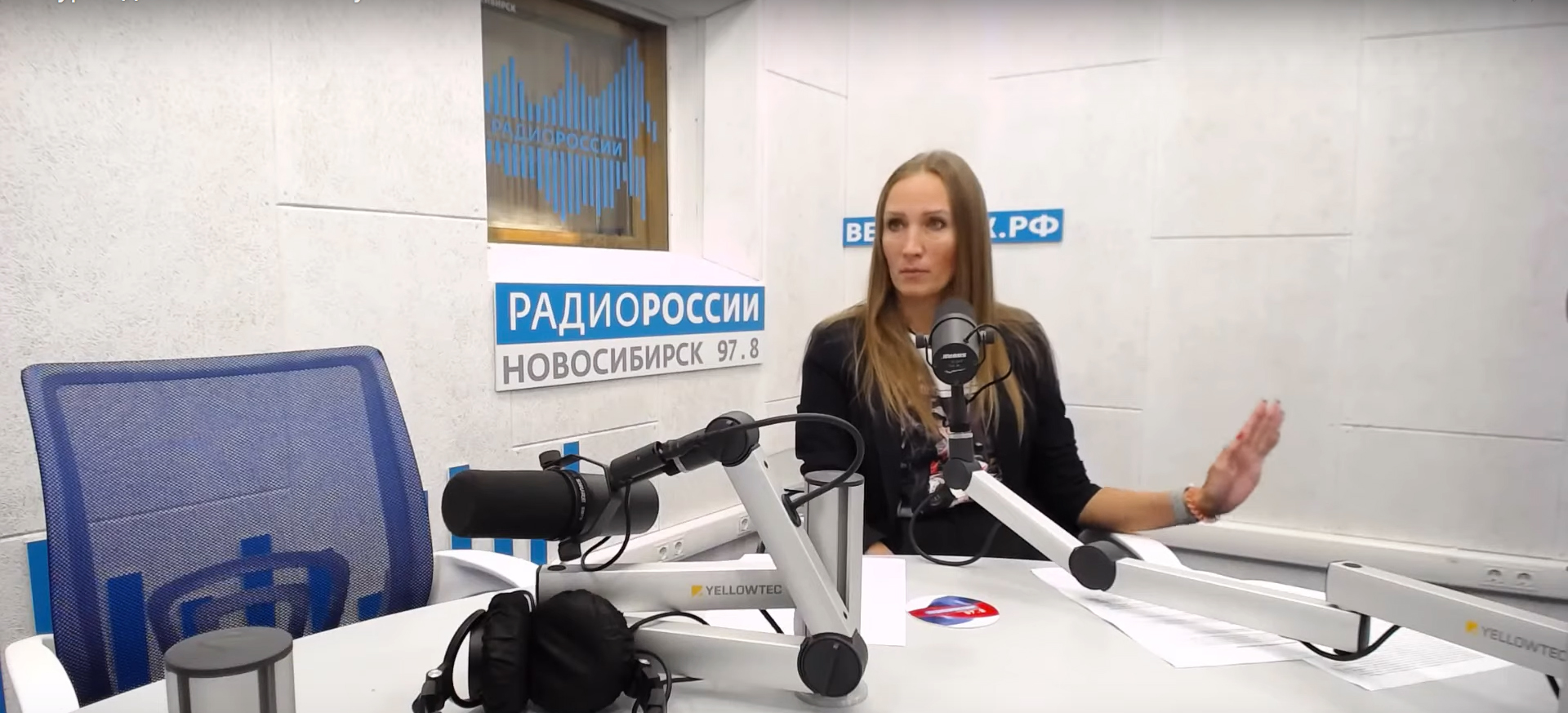 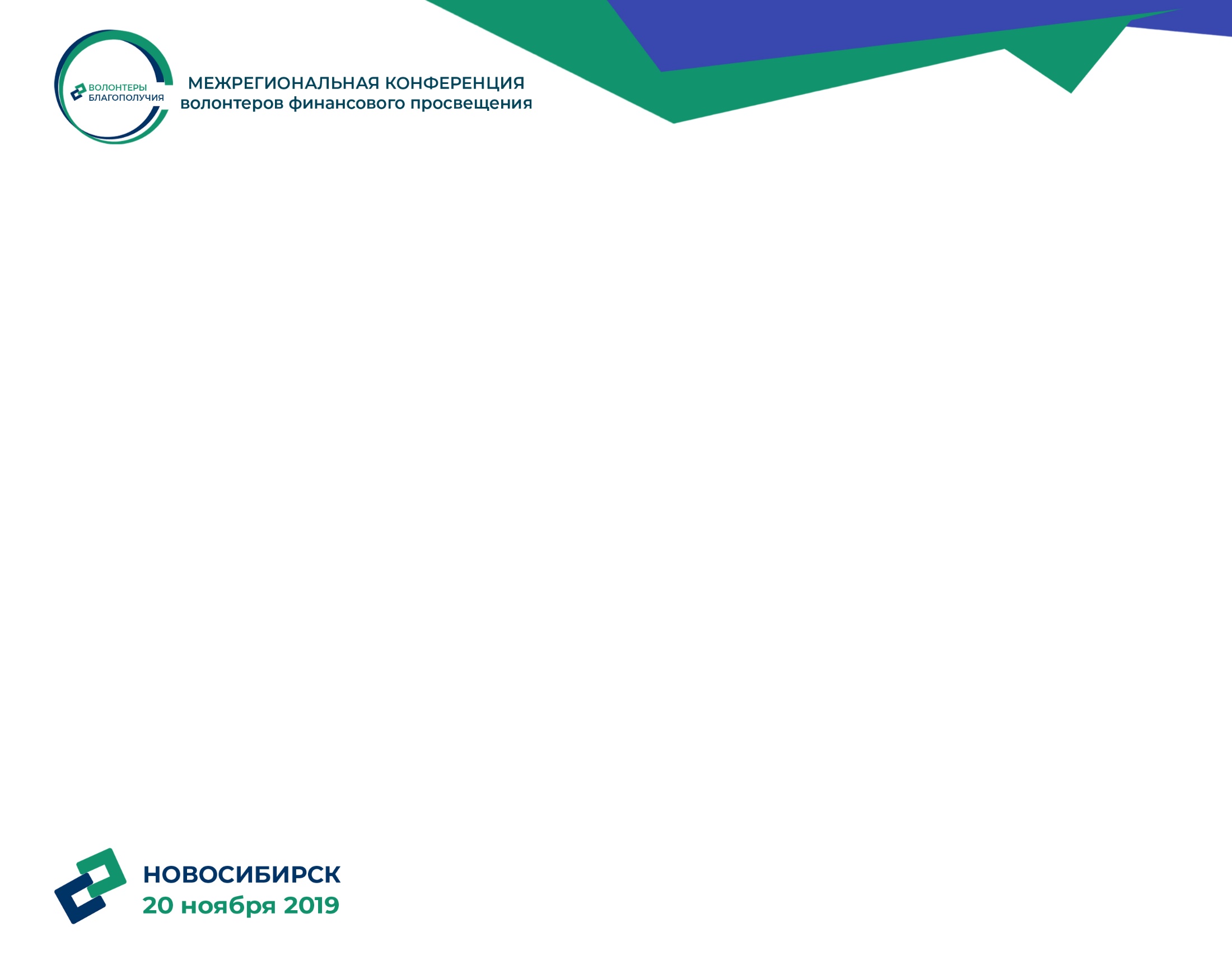 portal-kmfg.ru
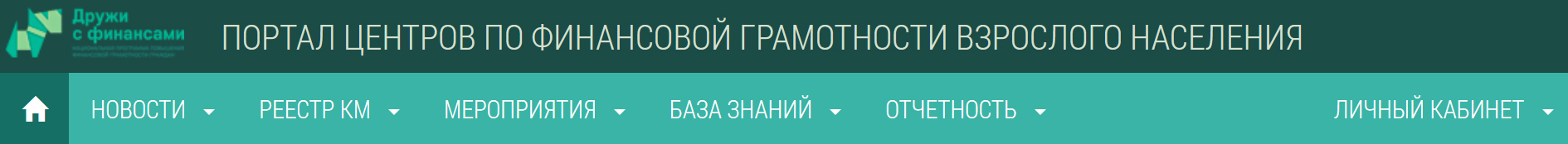 Новостная лента
Архив публикаций консультантов в СМИ
Открытый реестр консультантов
Статистика о проведенных мероприятиях
База знаний и вебинарная площадка
Личные кабинеты консультантов
Календарь мероприятий
Форма для обращений
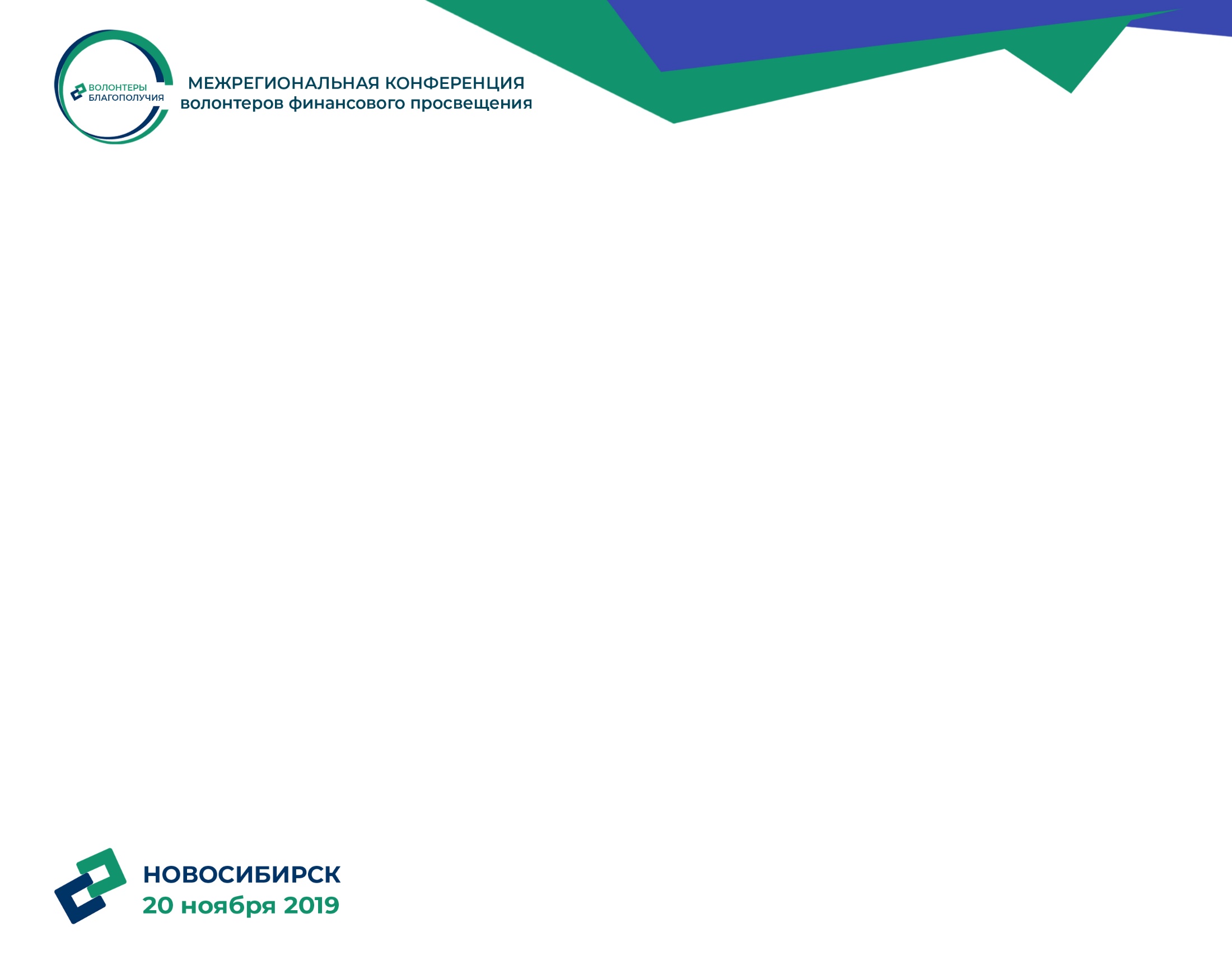 ОТКРЫТОСТЬ ДЕЯТЕЛЬНОСТИ
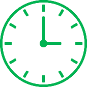 portal-kmfg.ru
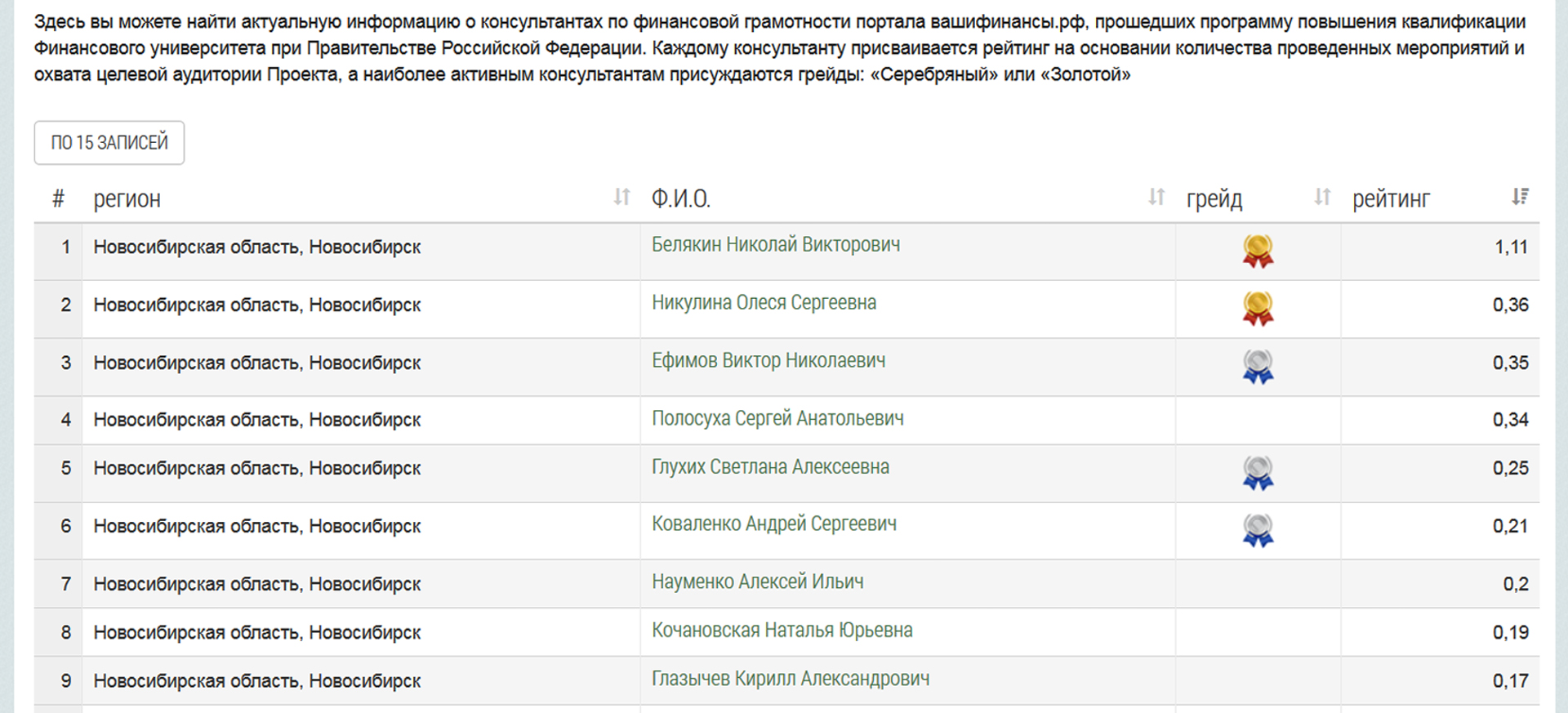 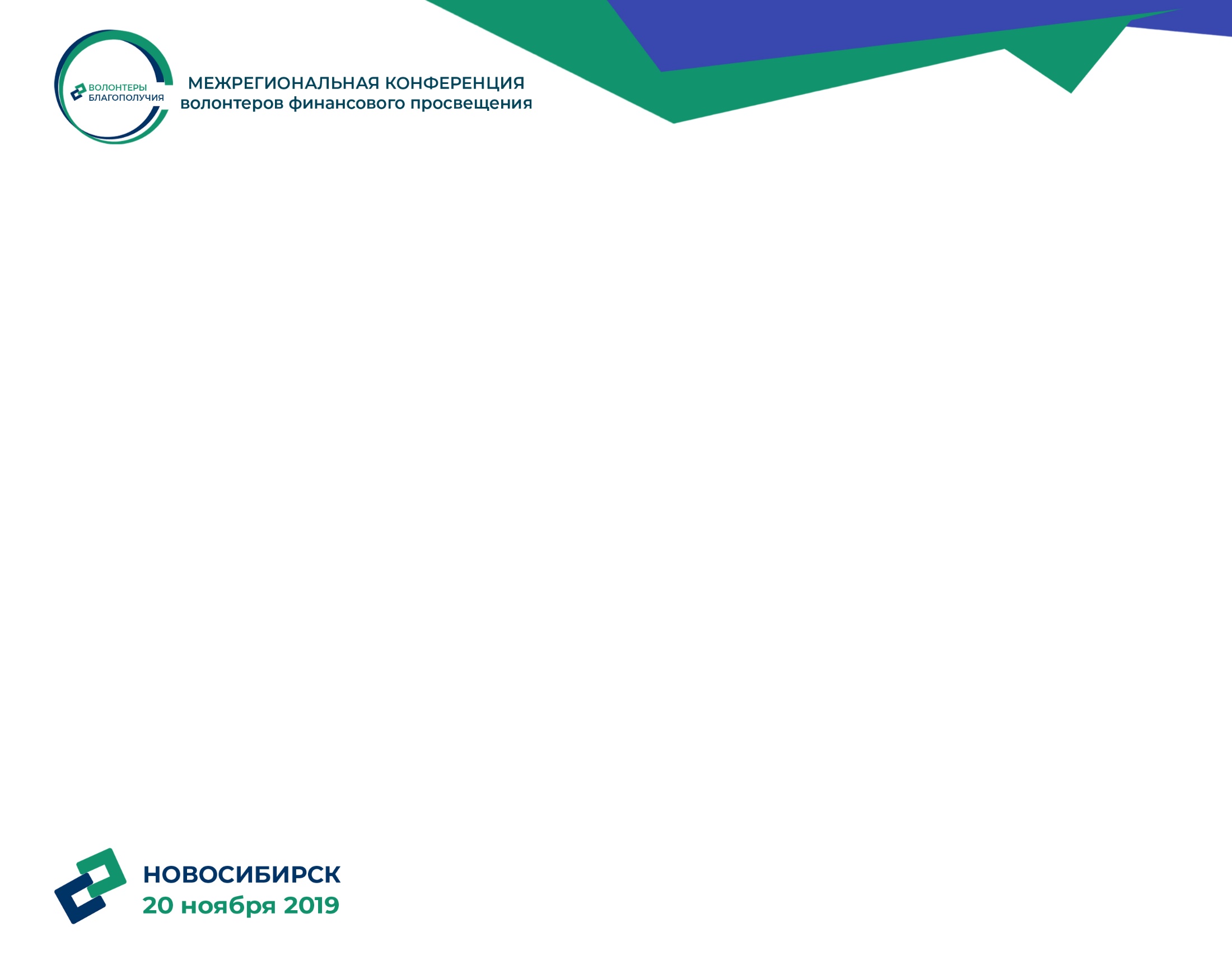 КОМЬЮНИТИ
Площадка «Финансовая грамотность» на Ярмарке в День города
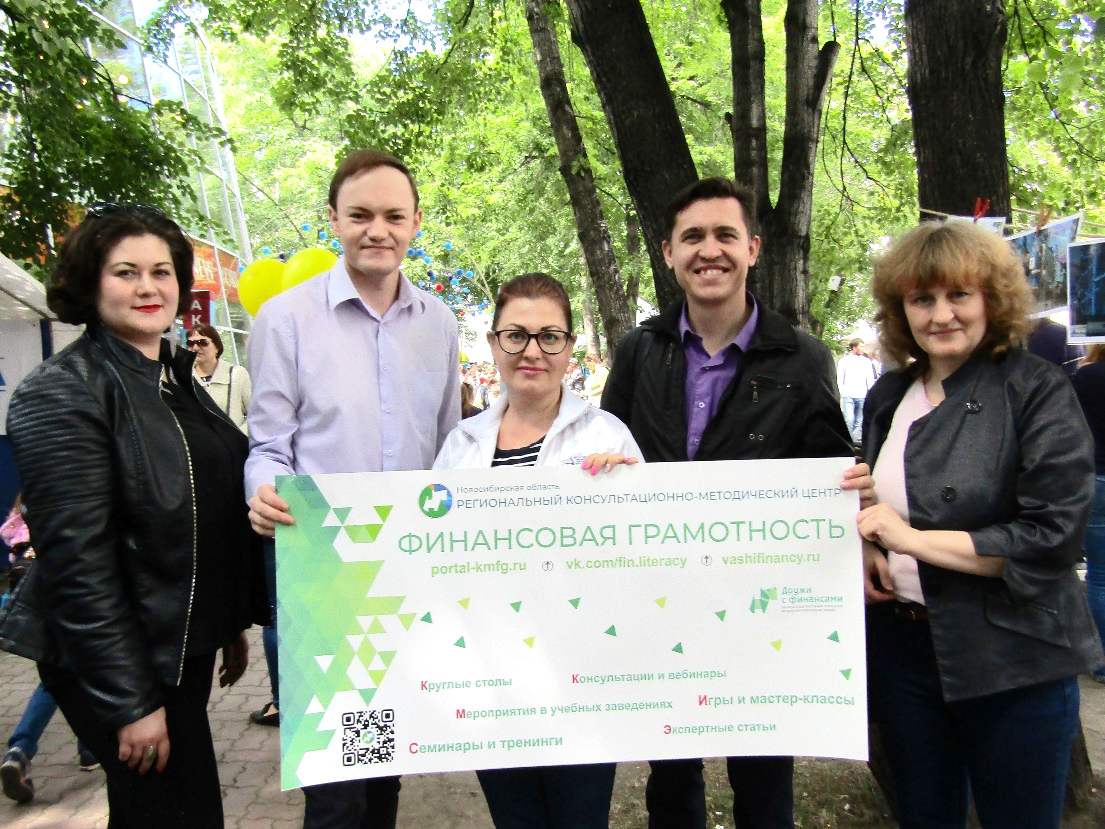 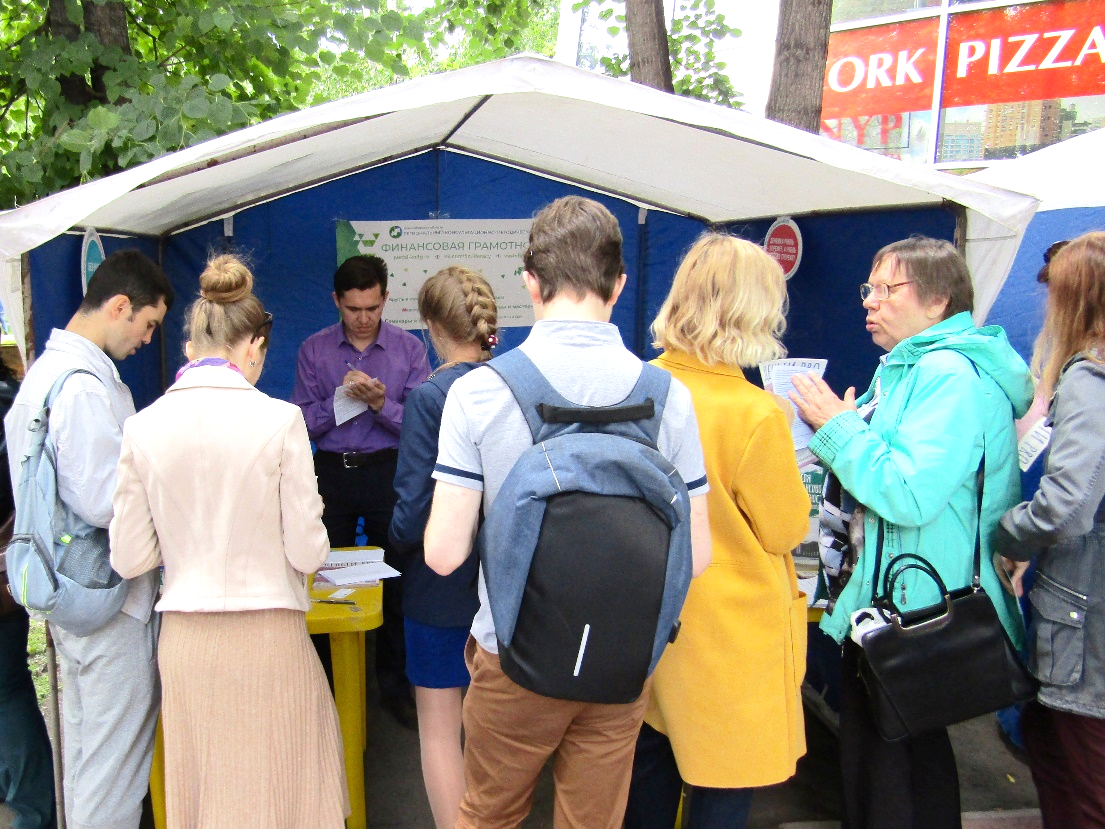 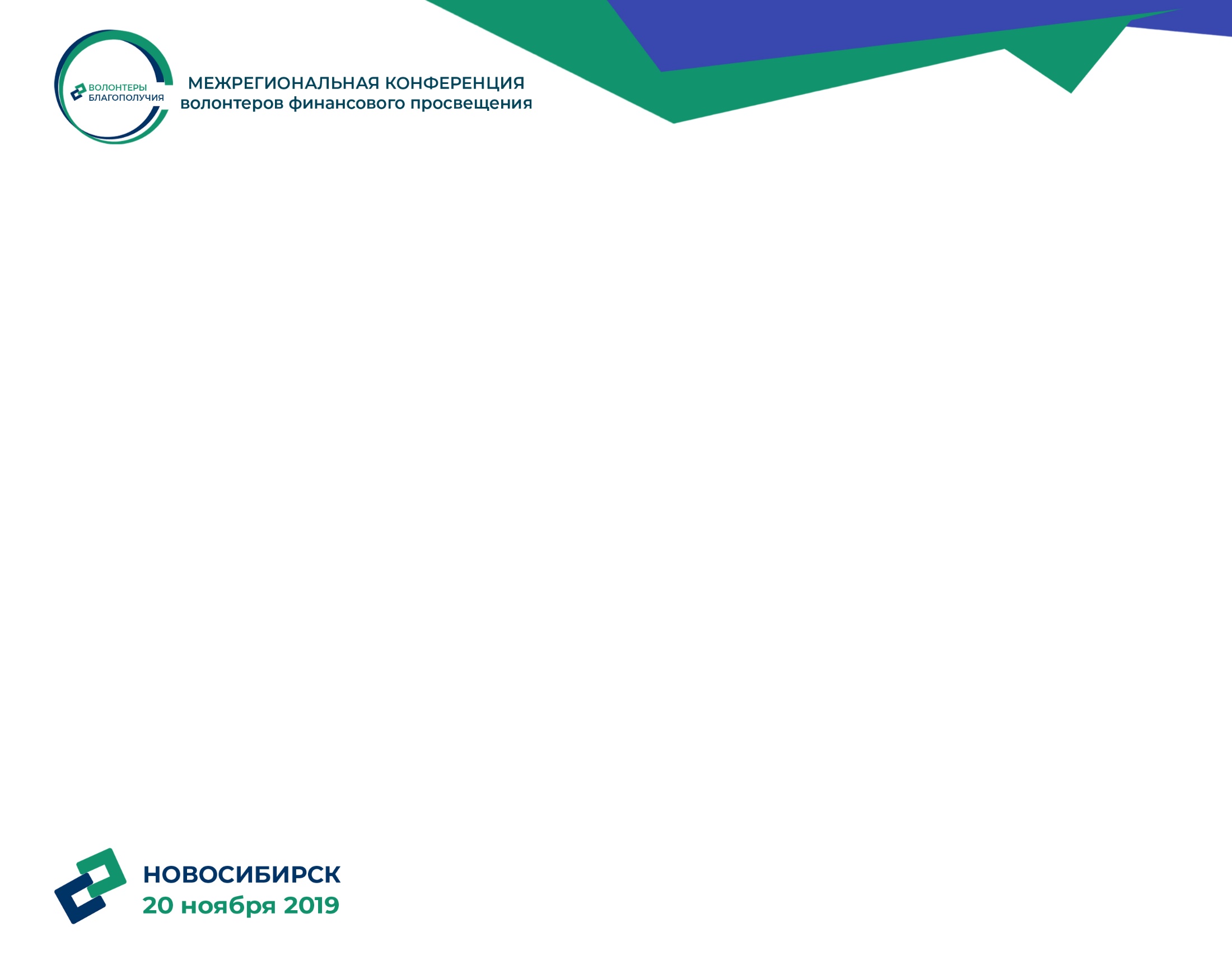 КОМЬЮНИТИ
Экологический субботник с консультантами
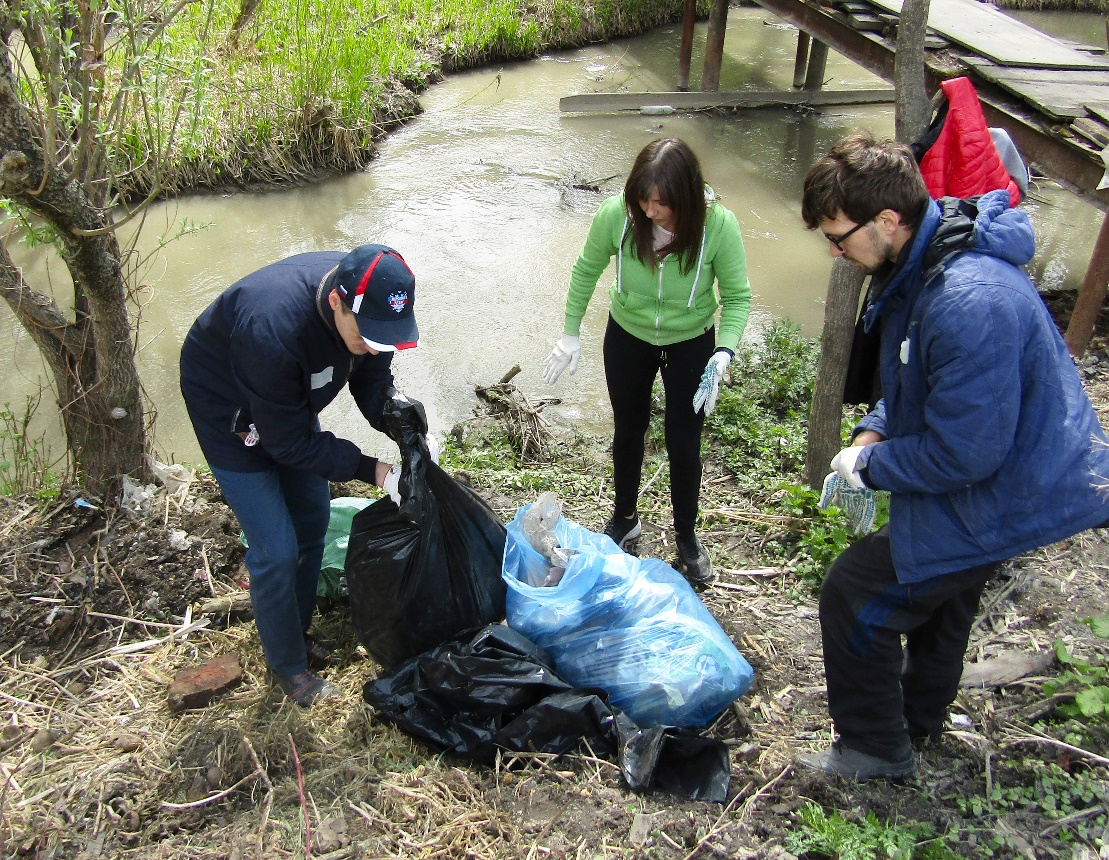 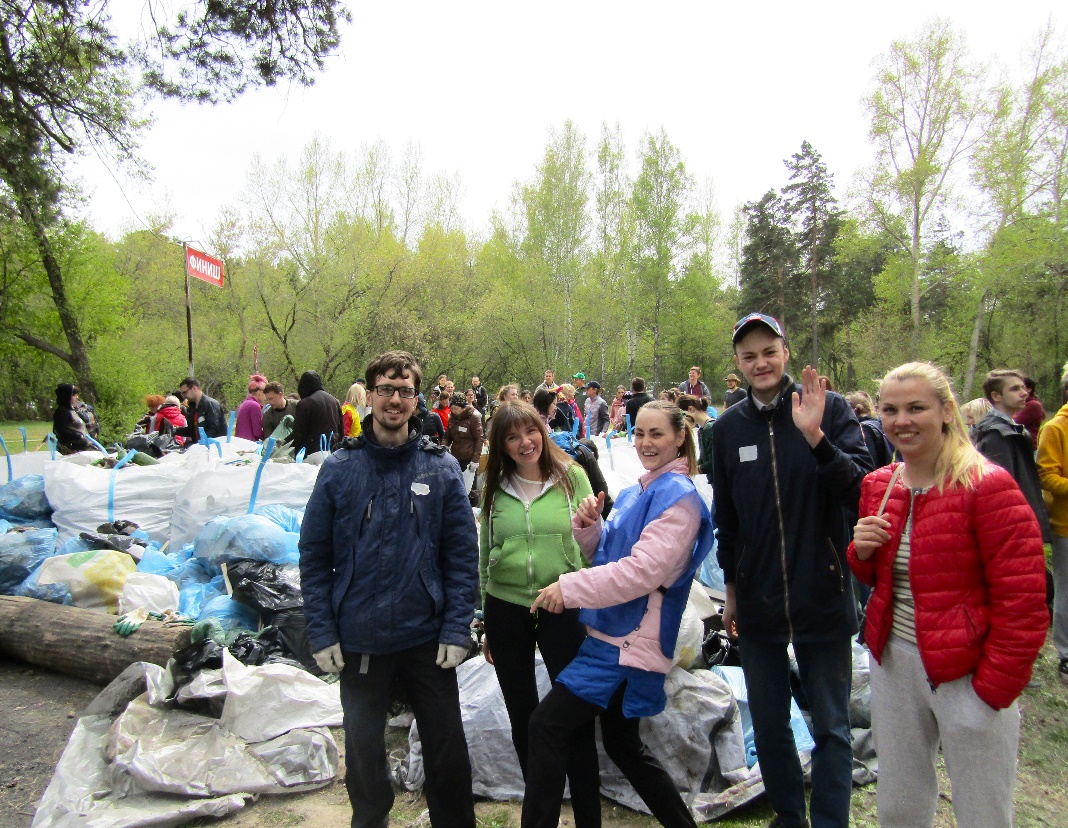 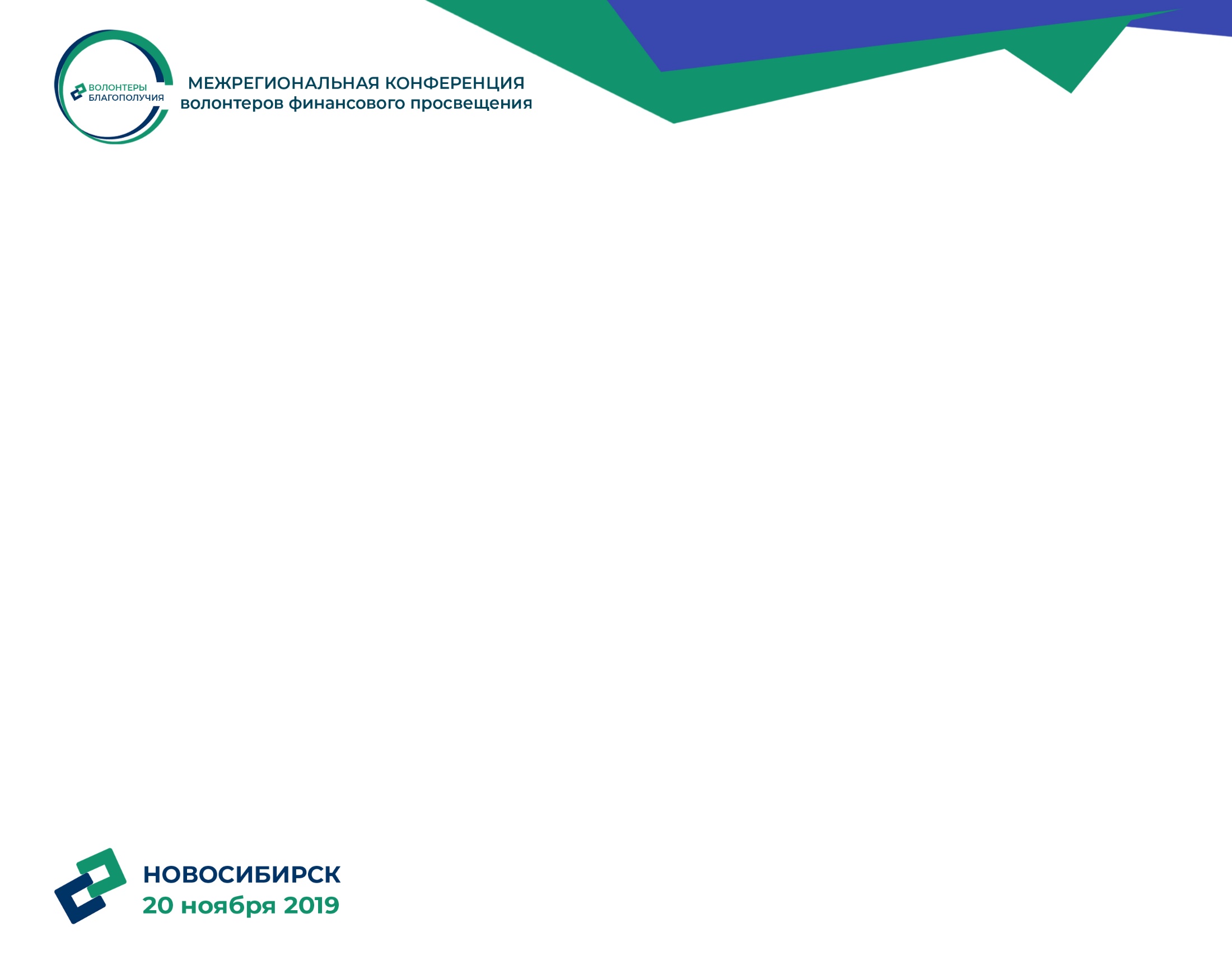 КОМЬЮНИТИ
Сибирский форум биржевого и финансового  рынка
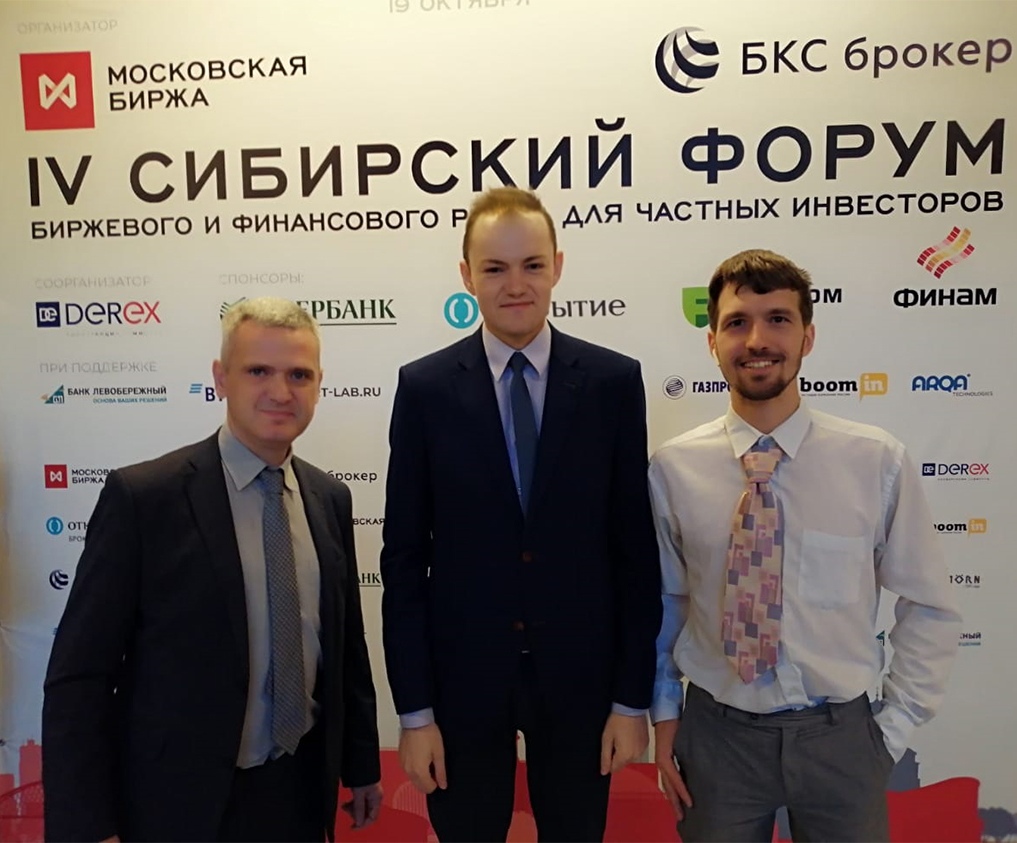 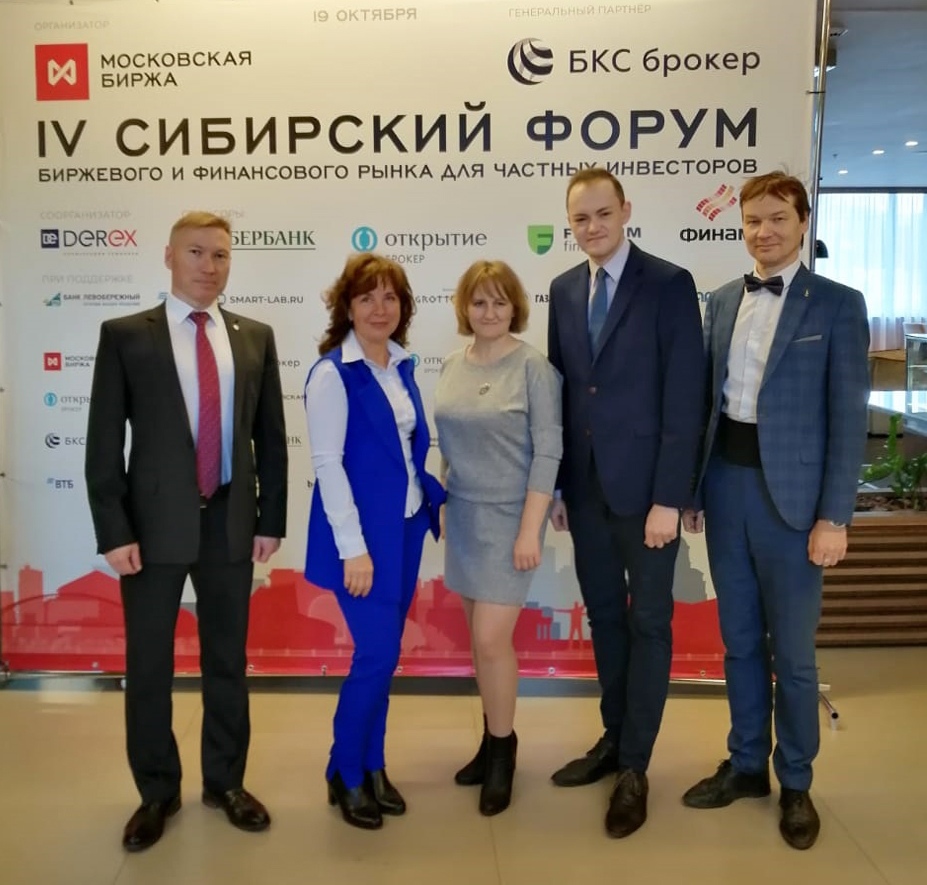 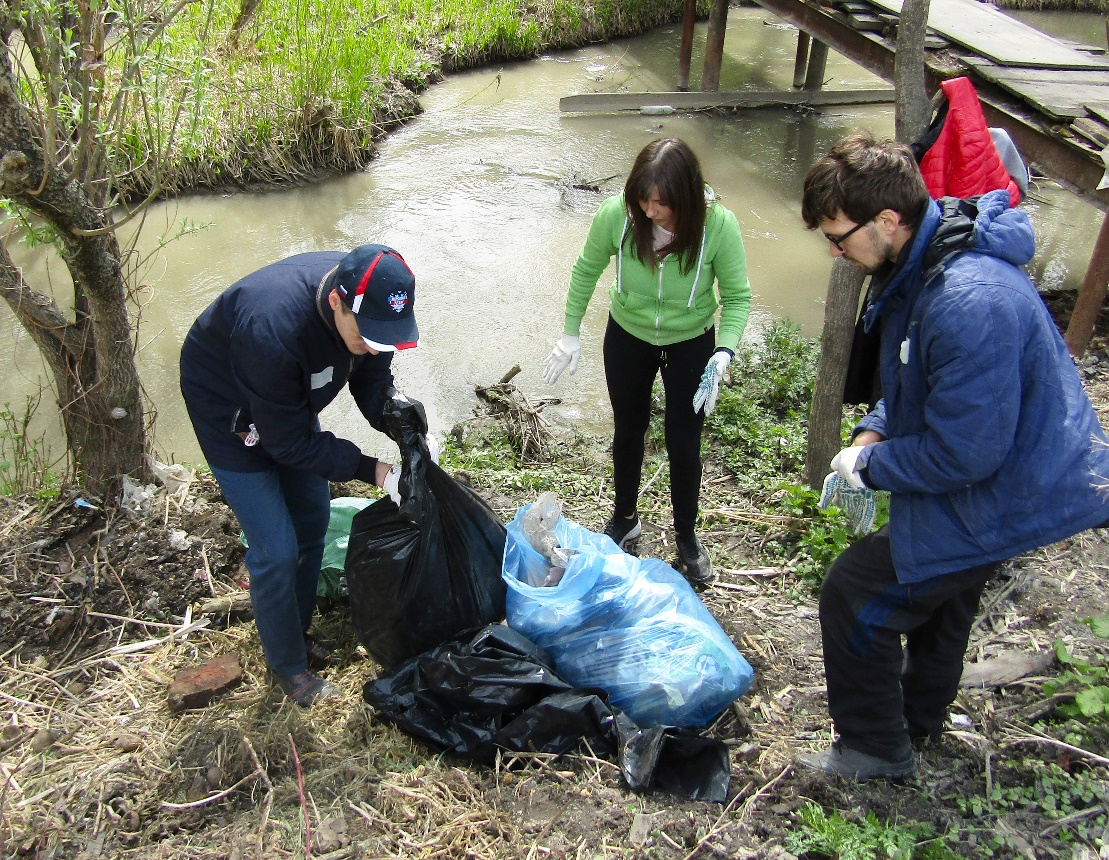 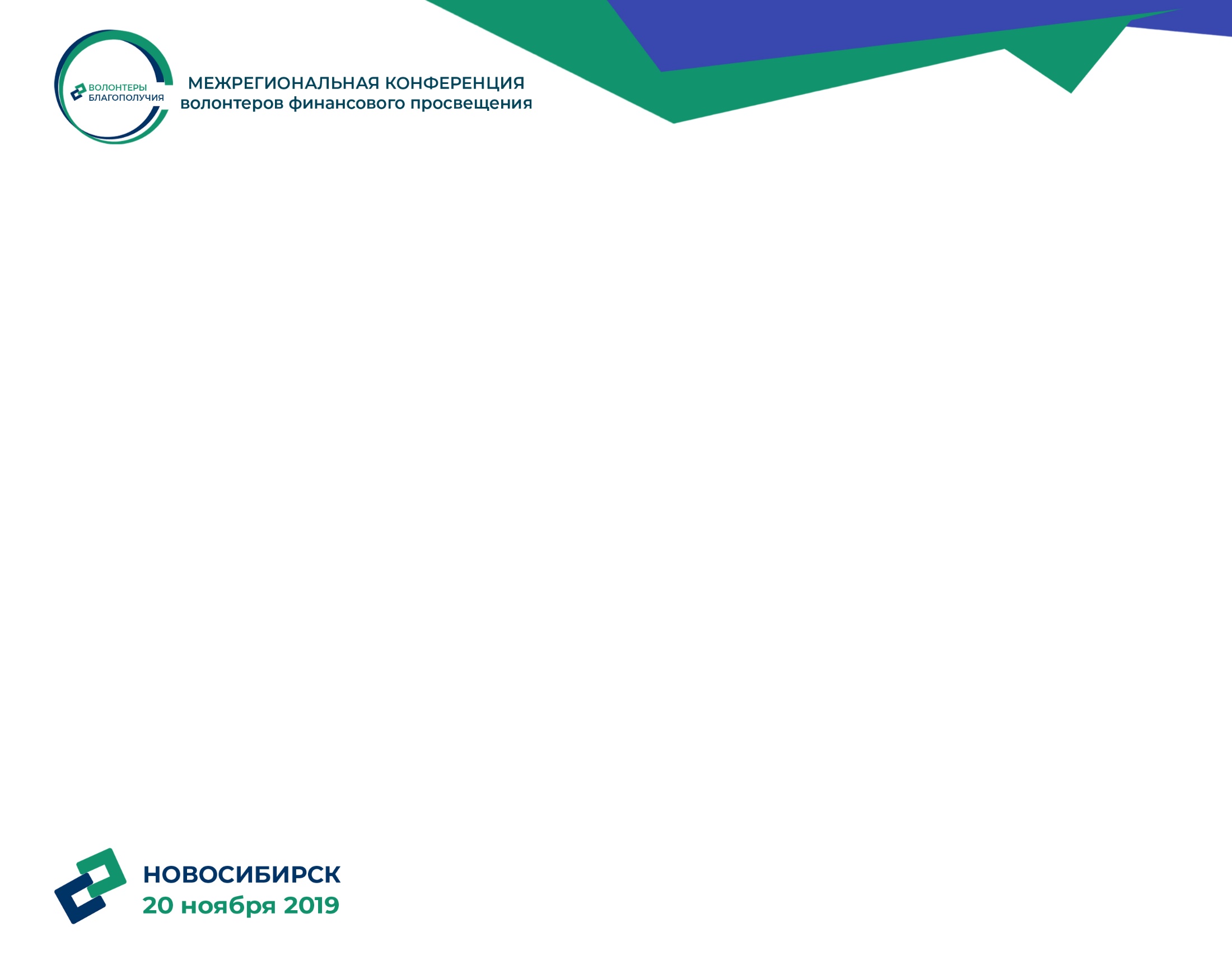 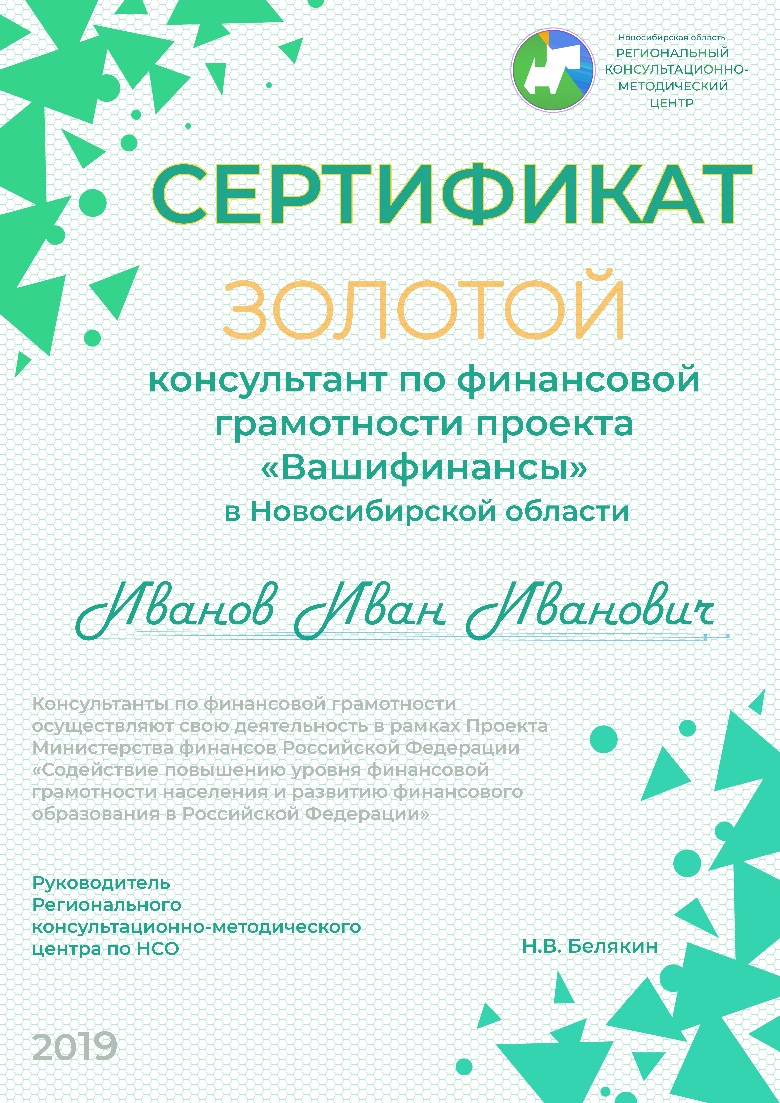 ПОДДЕРЖКА
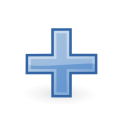 МОТИВАЦИЯ
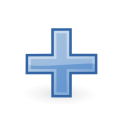 КОНТРОЛЬ
Сертификаты
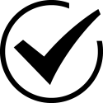 Призовой фонд
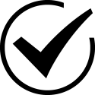 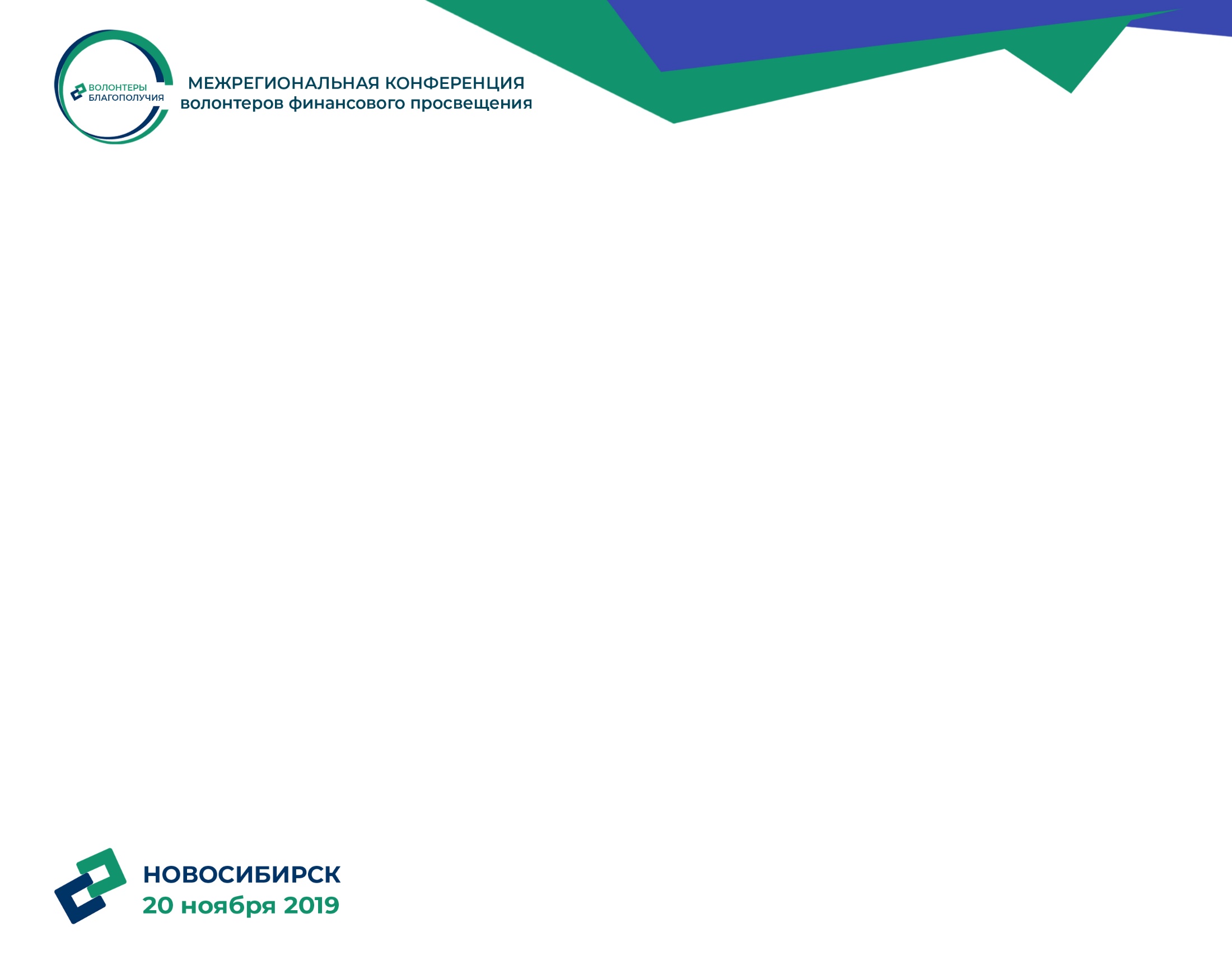 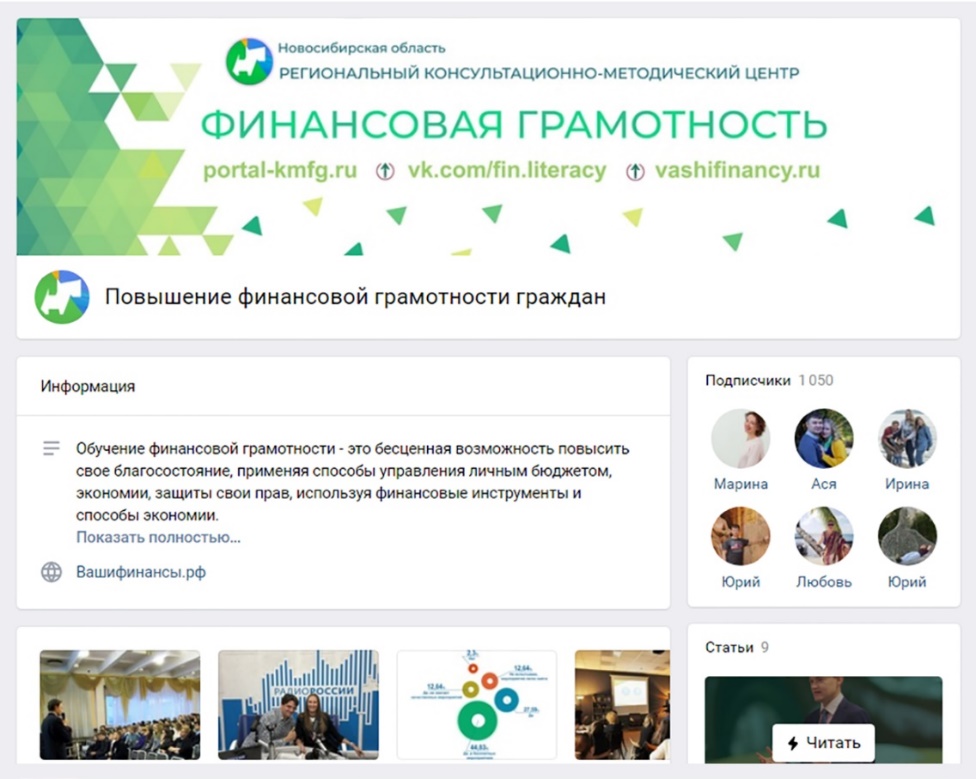 vk.com/fin.literacy
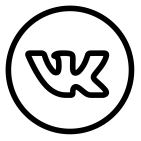 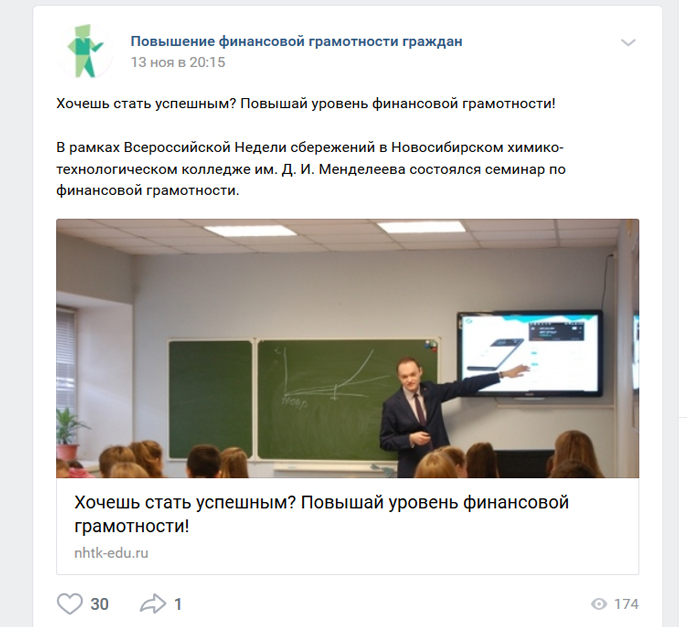 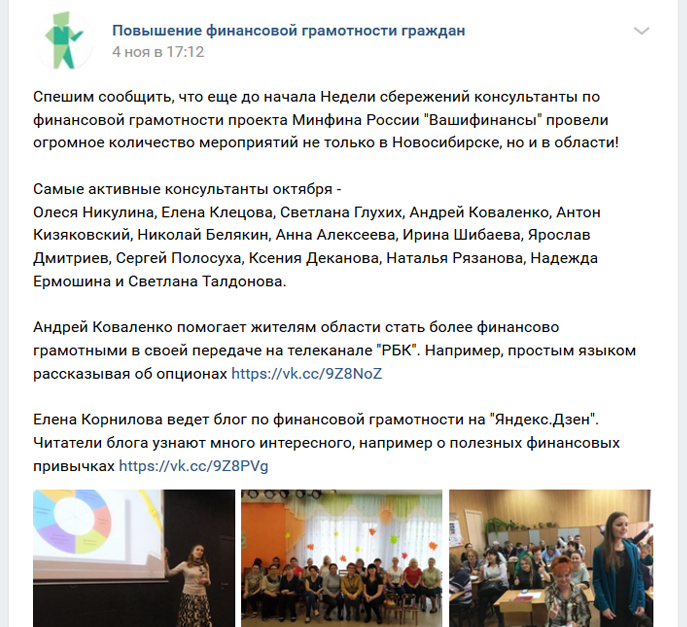 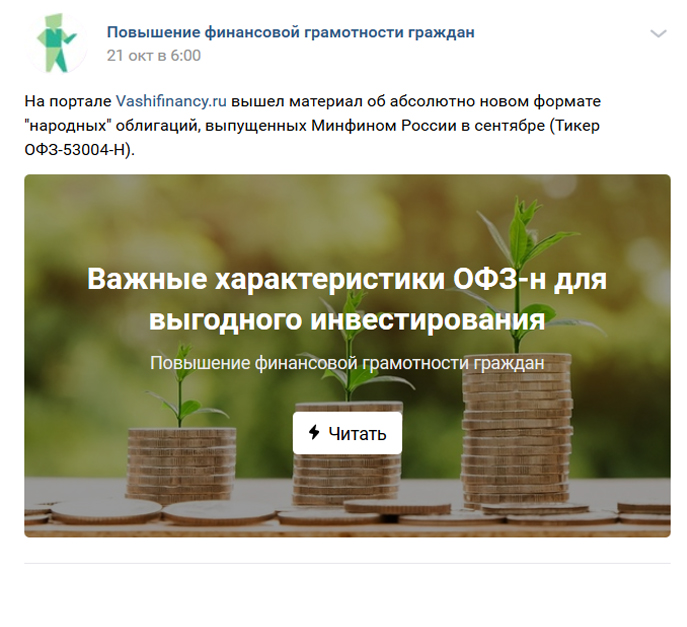 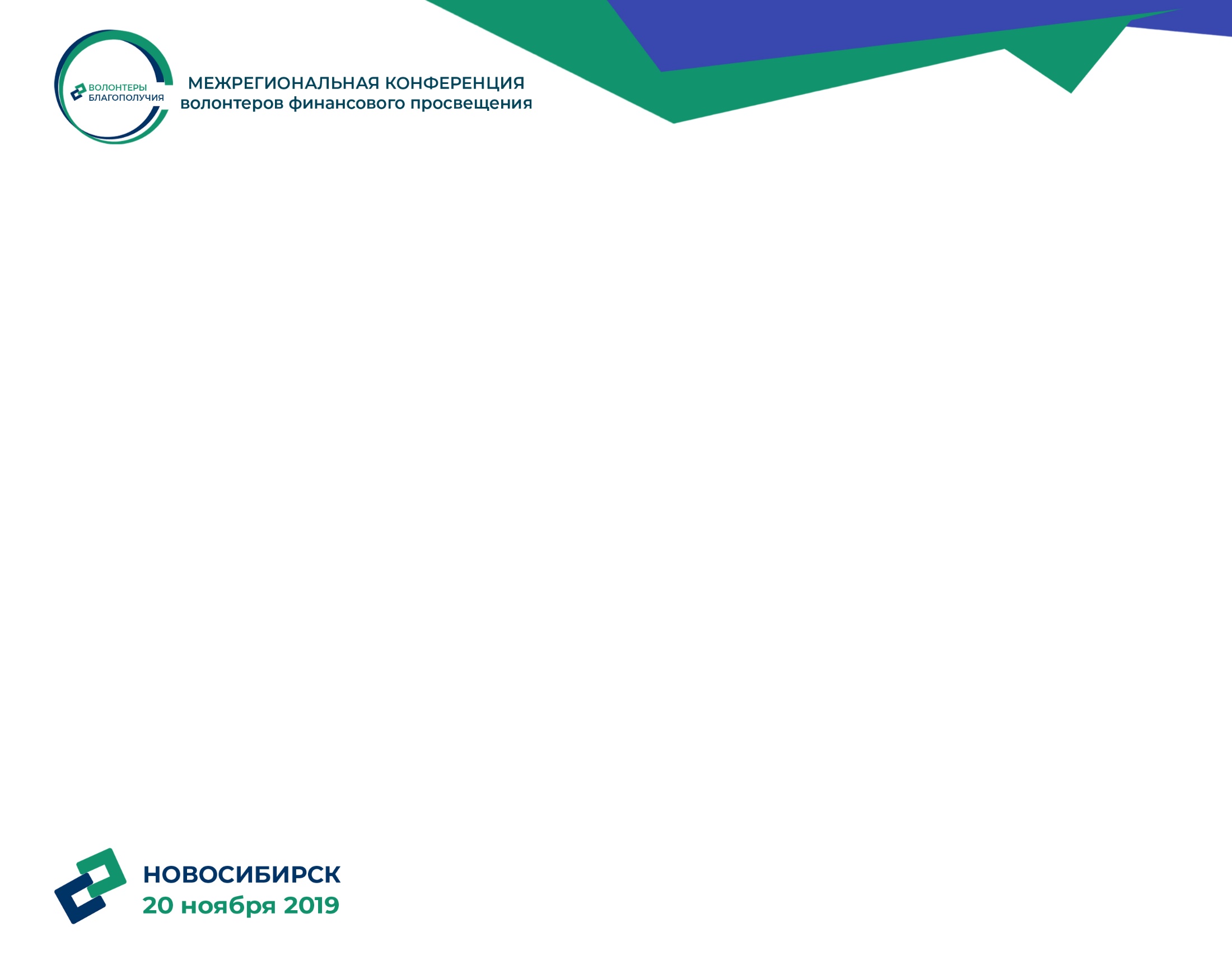 ПАРТНЕРЫ
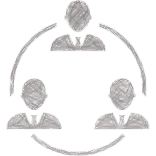 Библиотеки города и области
Ресурсные центры 
общественных объединений
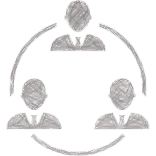 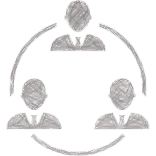 Образовательные учреждения
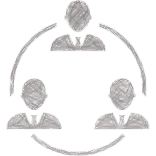 Финансовые организации
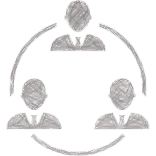 Некоммерческие организации
 и юридические лица
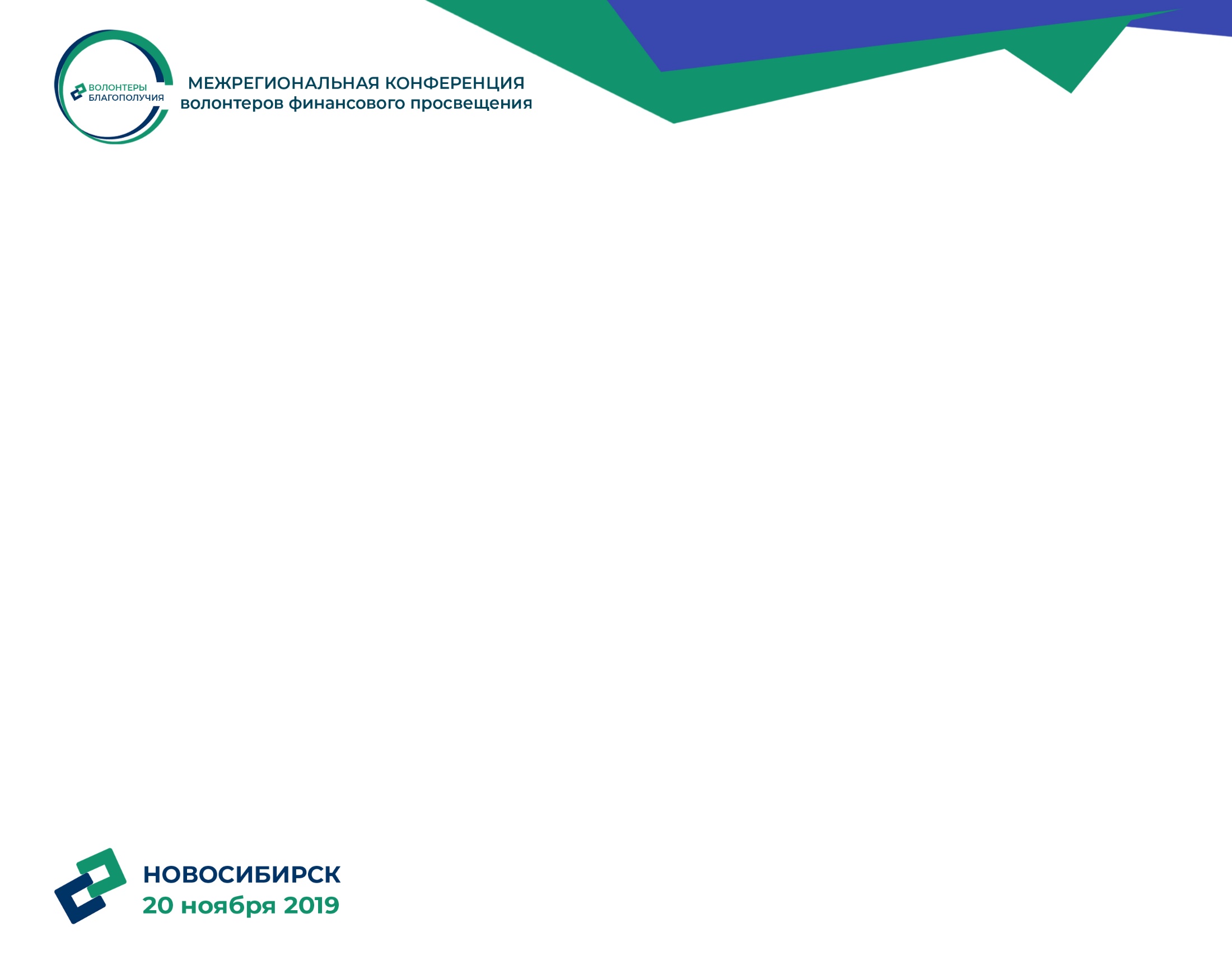 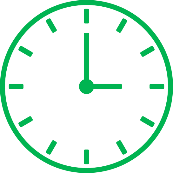 НОВЫЕ ФОРМАТЫ
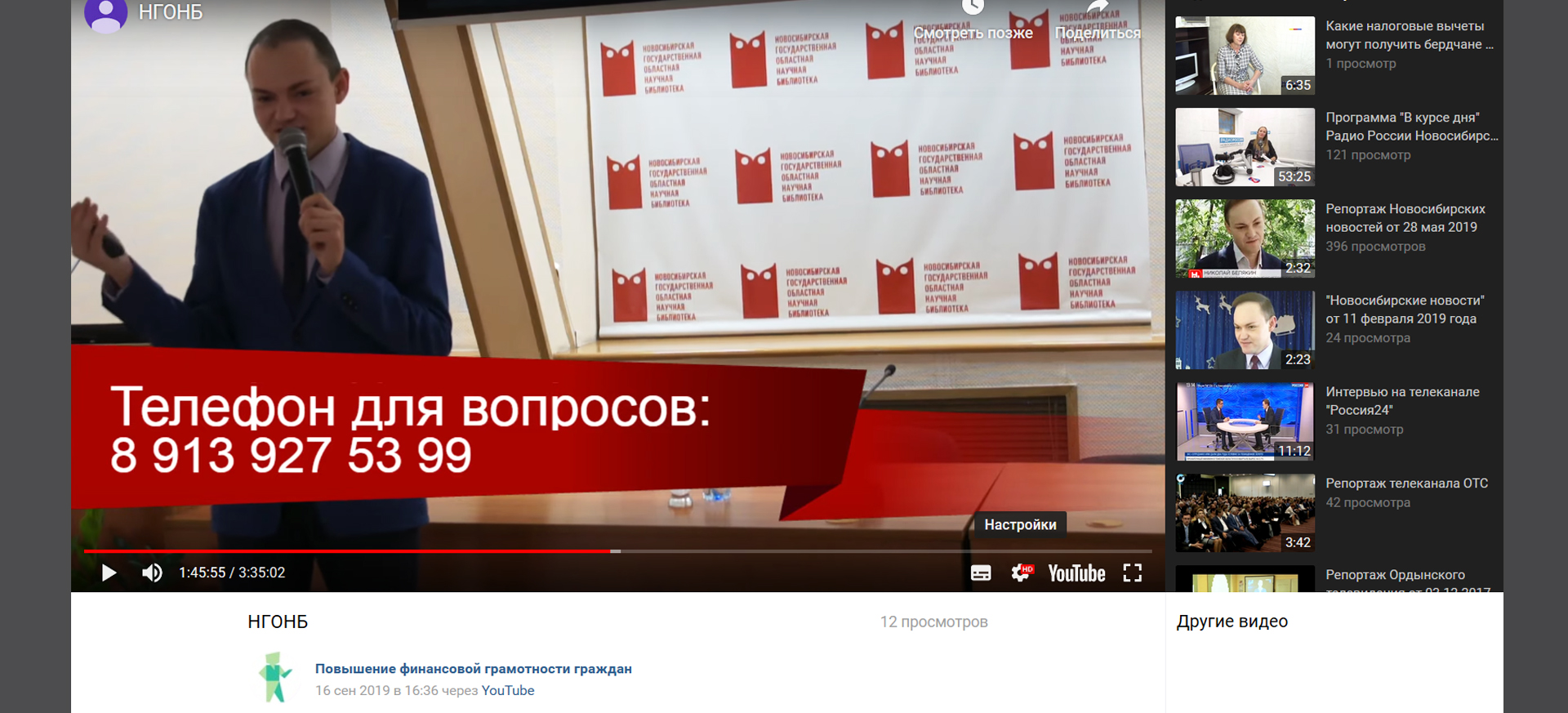 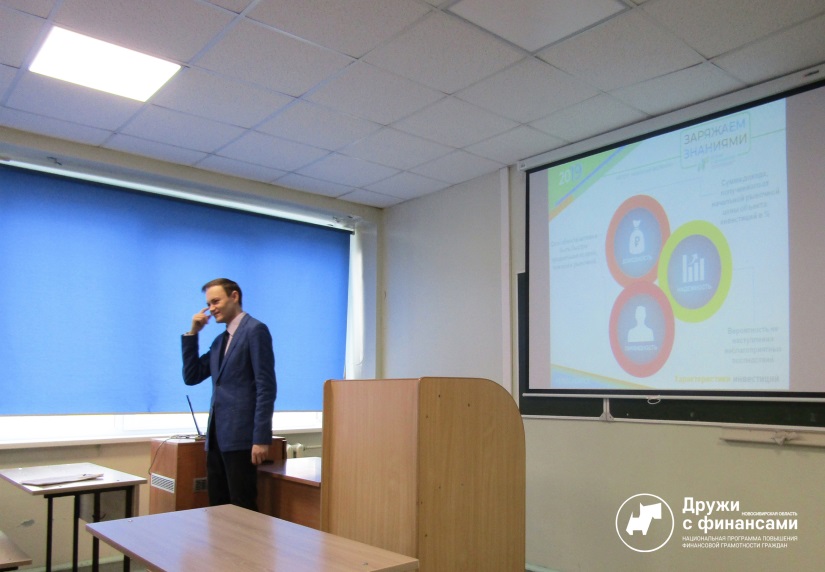 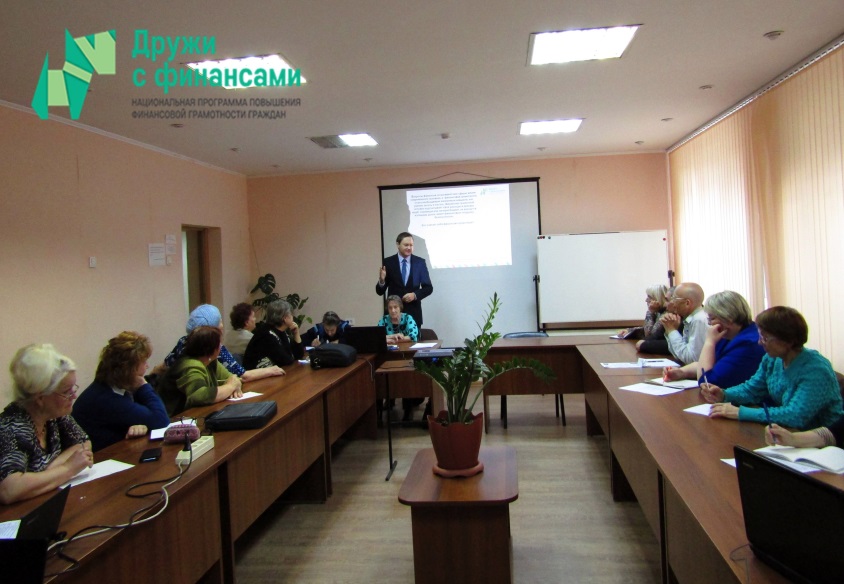 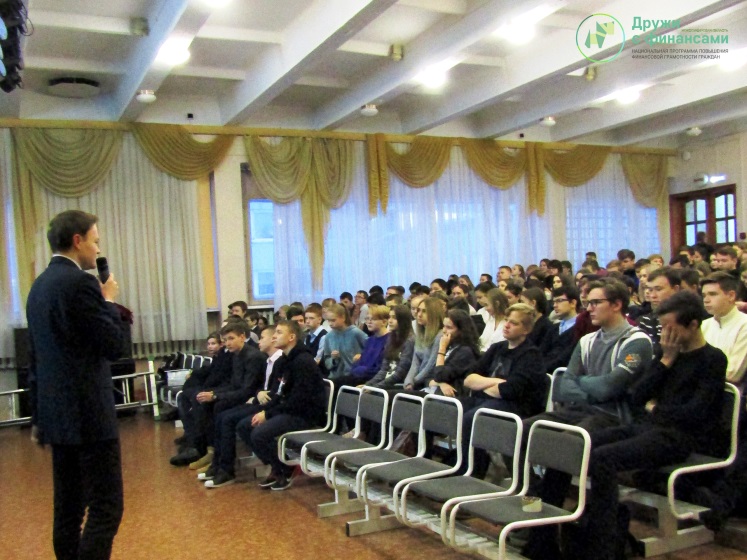 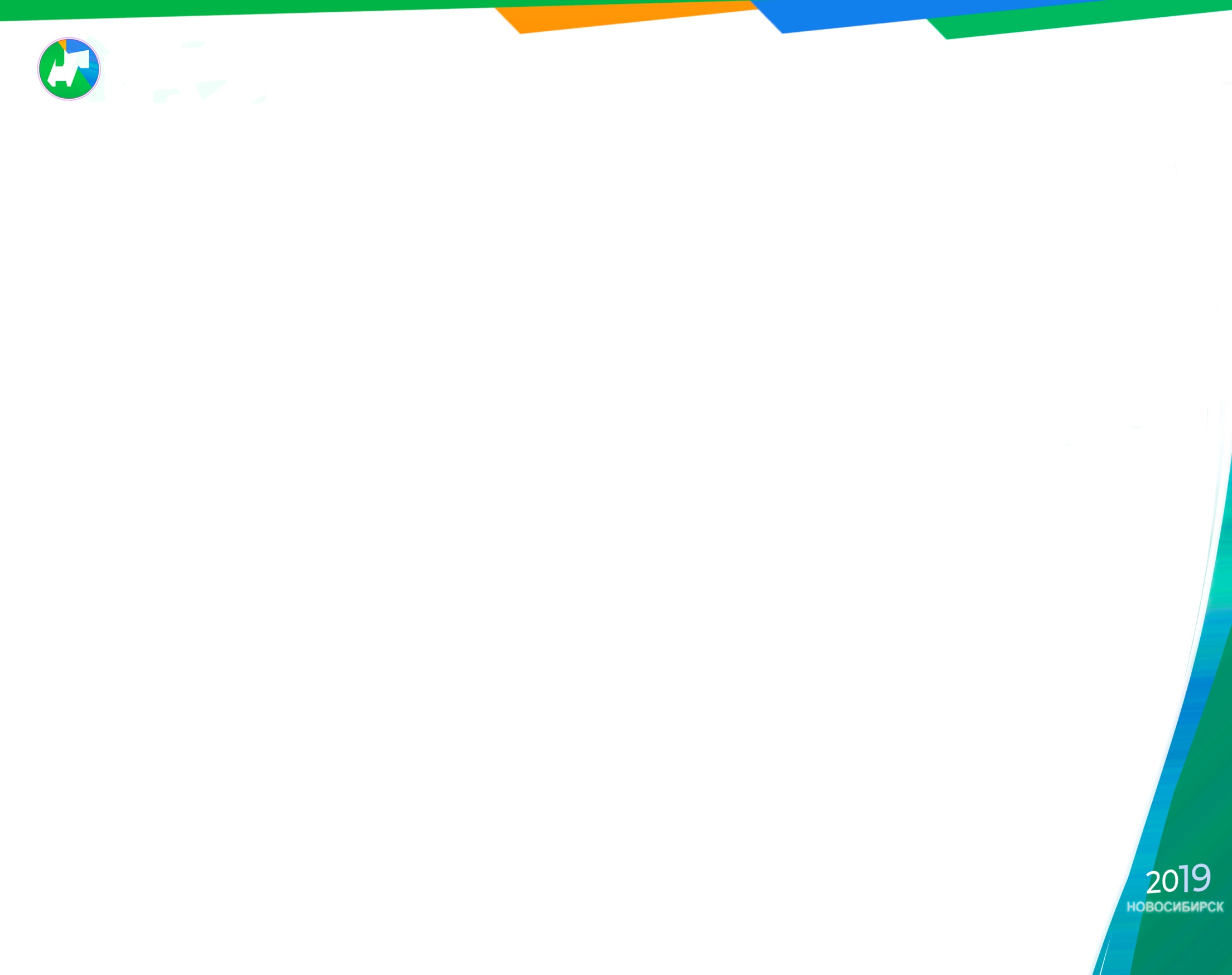 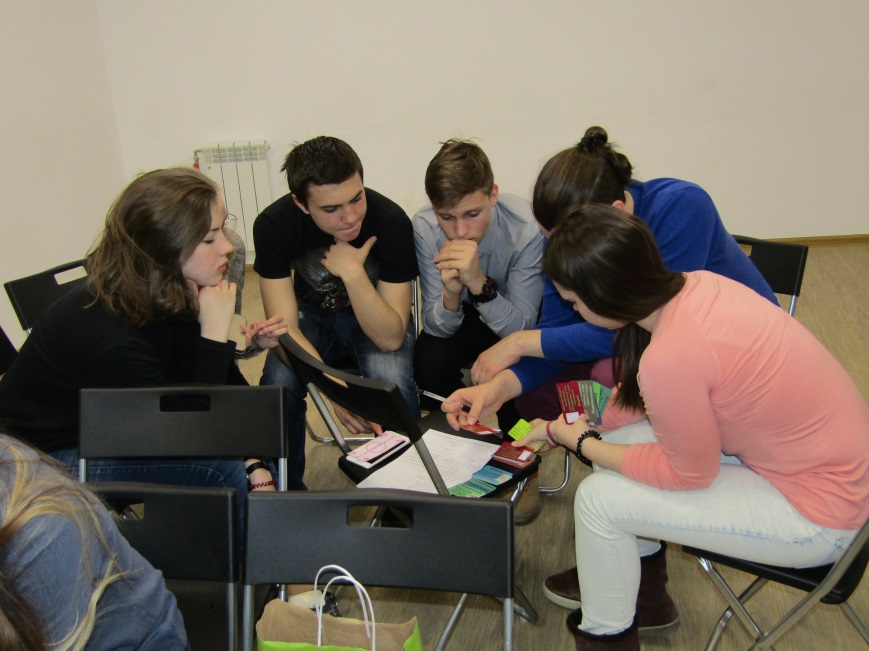 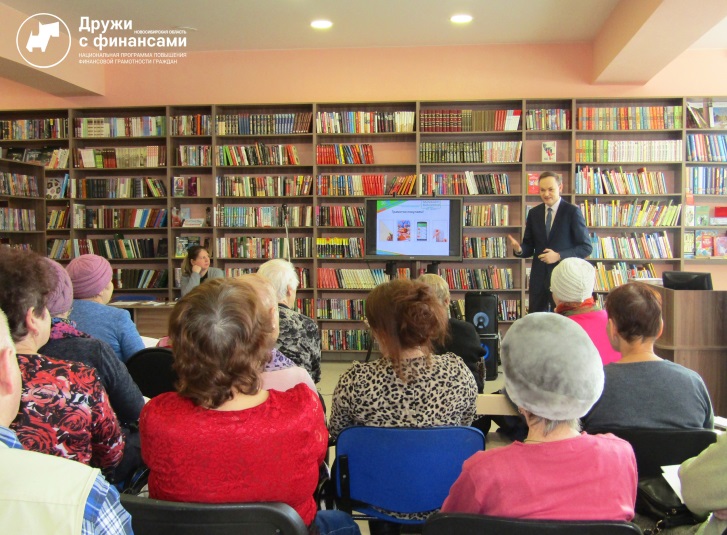 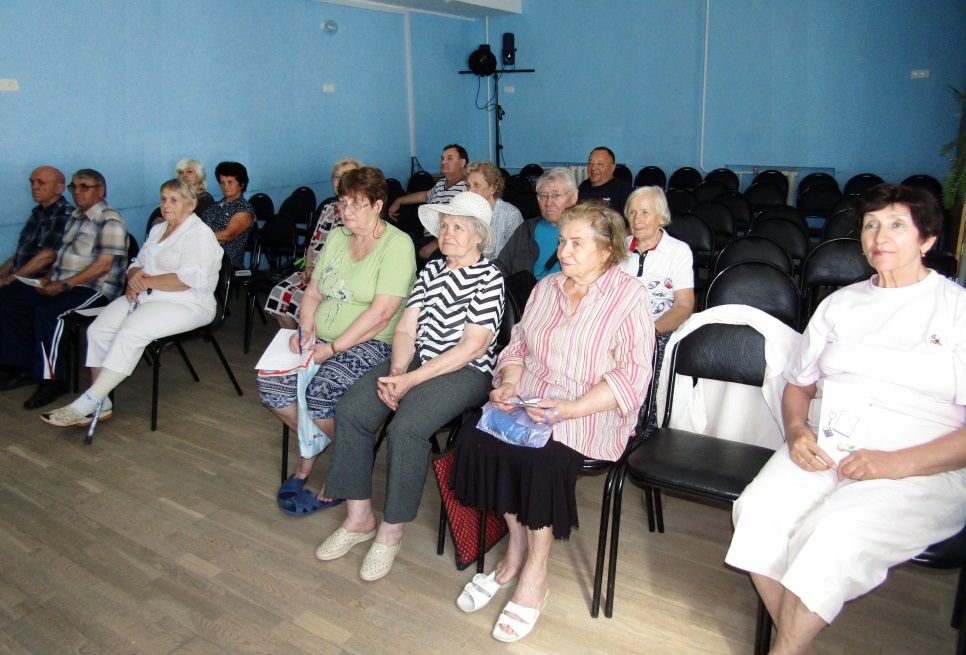 ФИНАНСОВАЯ ГРАМОТНОСТЬ
ключ к благополучию граждан и сильному государству!